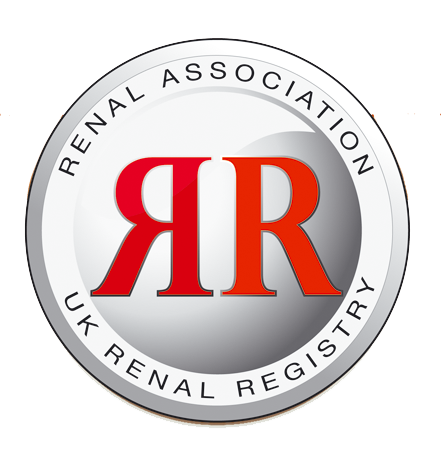 Figure 1.1. Example histories for patients starting RRT, illustrating the use of timeline codes to define dialysis as being ‘acute’ or for ESKD
Note that patients who recovered renal function before 90 days on dialysis are not included in this chapter, whether they were coded as AKI or ESKD
Note that patients who followed patterns B–E received RRT for ESKD and are counted as ‘incident to RRT’ throughout this report. Patients who followed pattern A are not counted as ‘incident to RRT’ and do not feature in this chapter
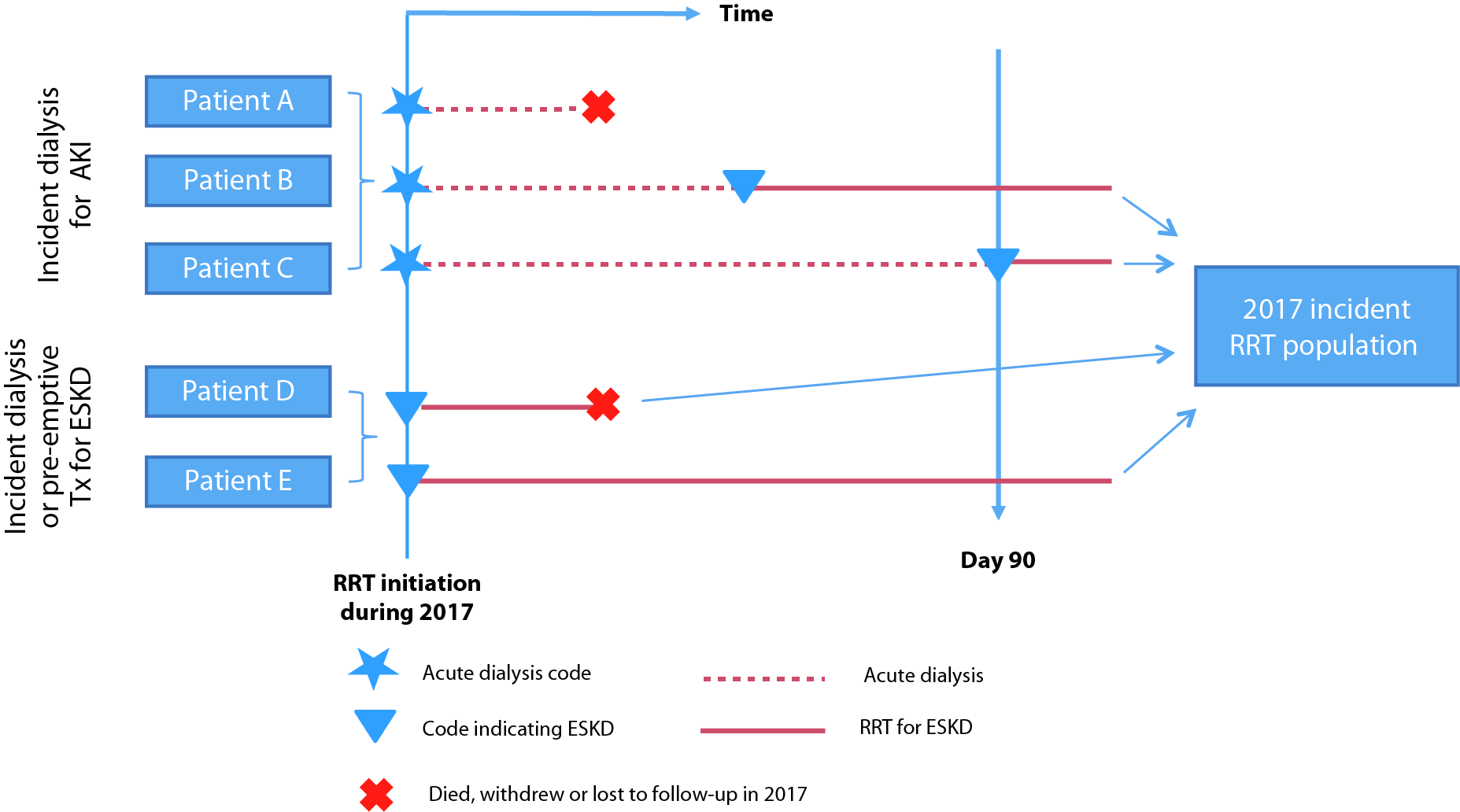 UK Renal Registry 21st Annual Report
Data to 31/12/2017
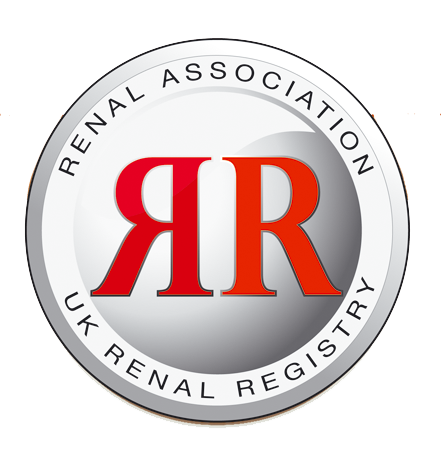 Figure 1.2. Adult RRT incidence rates by country between 2007 and 2017
pmp – per million population
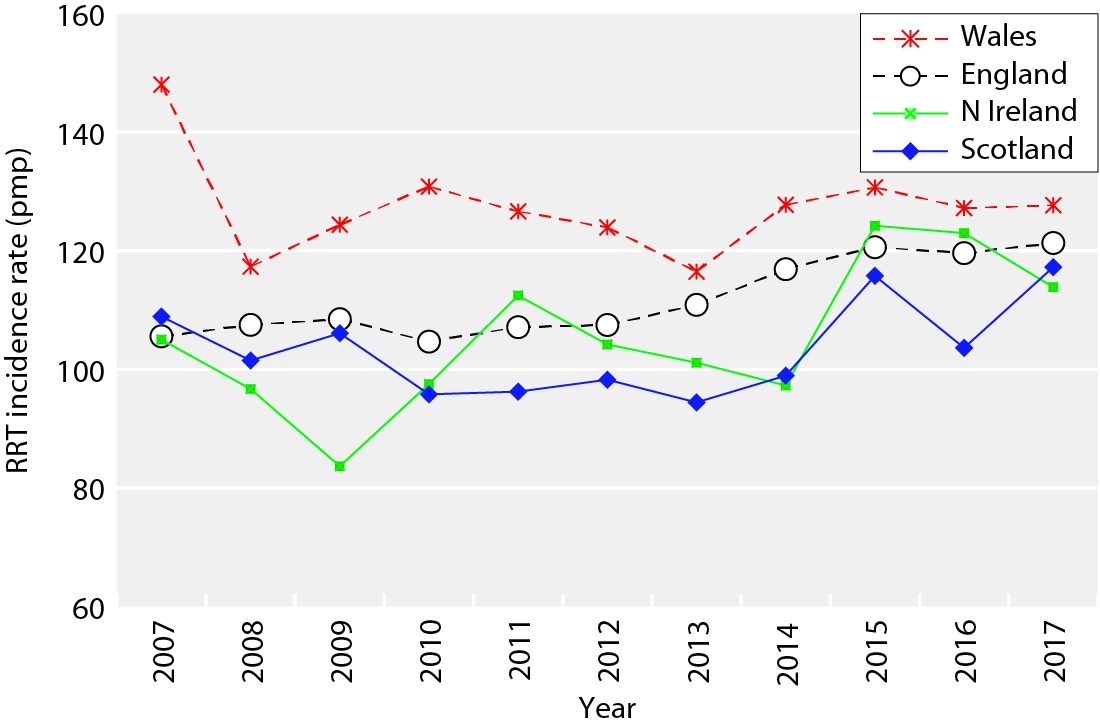 UK Renal Registry 21st Annual Report
Data to 31/12/2017
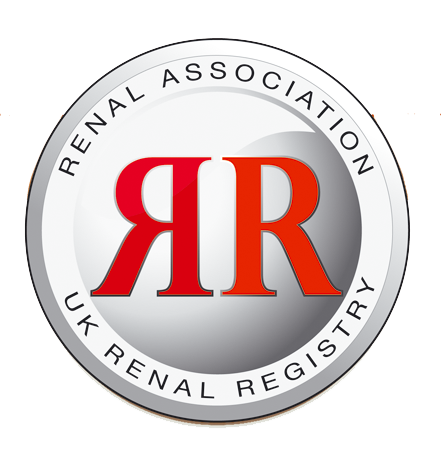 Figure 1.3. Adult RRT incidence rates by age group between 2007 and 2017
pmp – per million population
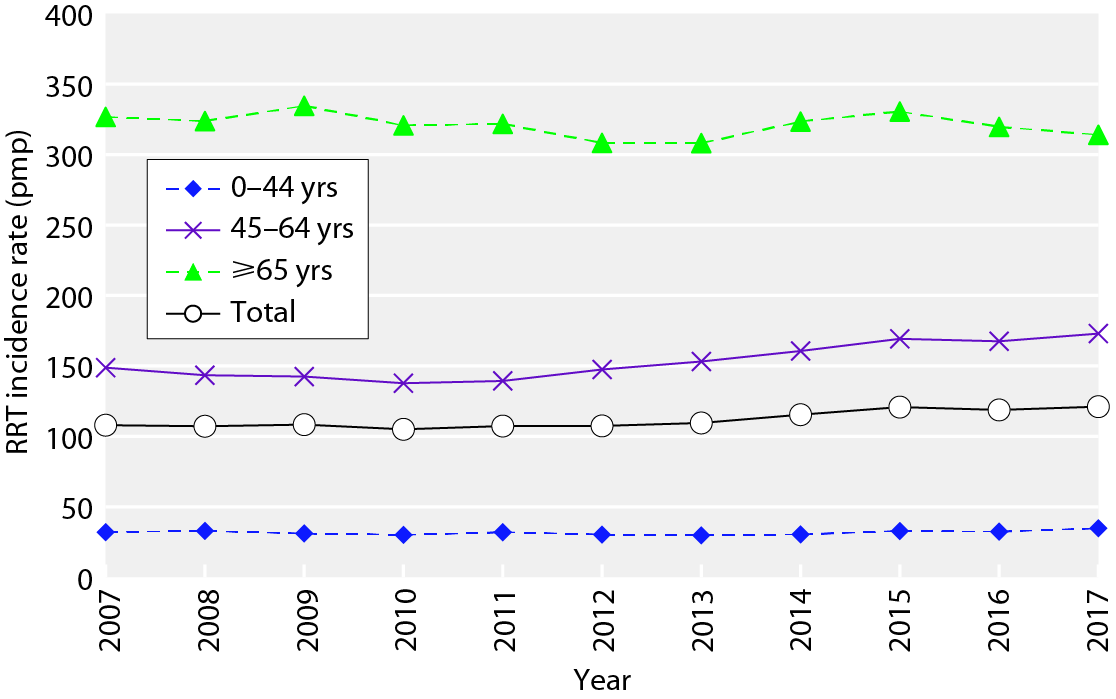 UK Renal Registry 21st Annual Report
Data to 31/12/2017
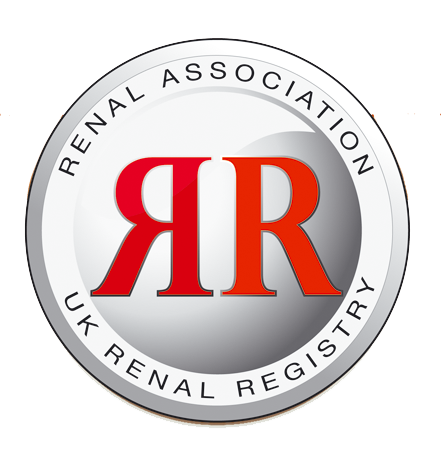 Figure 1.4. Incidence rates for adult patients starting RRT in 2017 by age group and sex
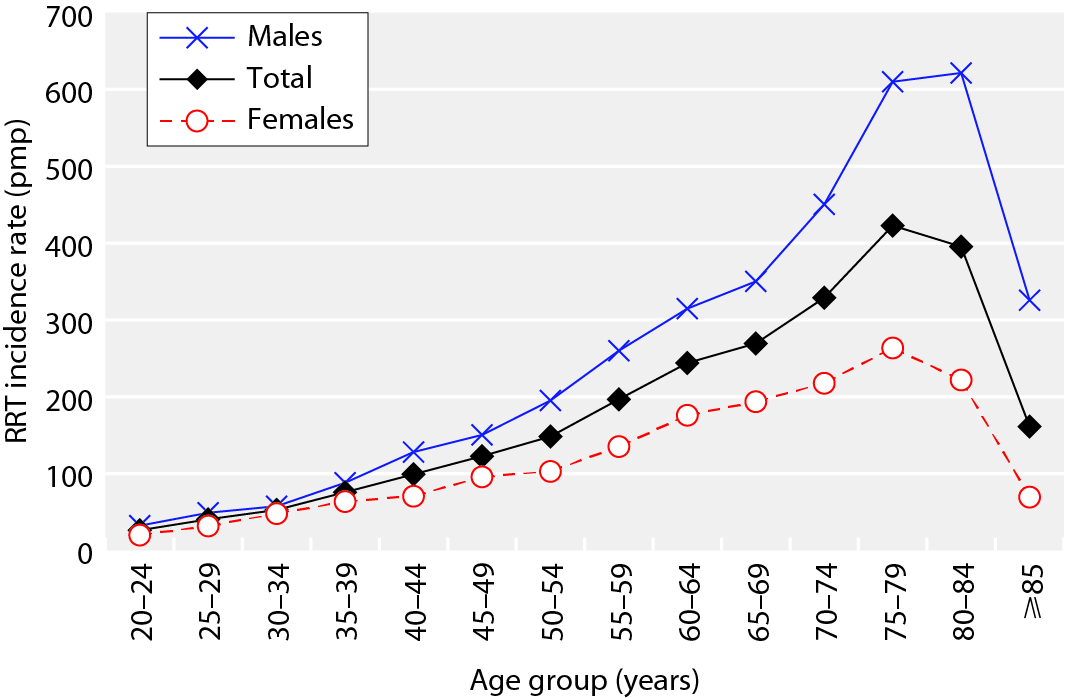 UK Renal Registry 21st Annual Report
Data to 31/12/2017
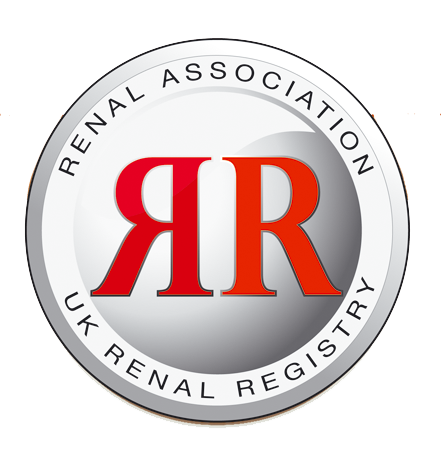 Figure 1.5. RRT modality at 1 year for incident adult RRT patients who started RRT in 2016 by centre
Number of patients in a centre in brackets
Out – moved out of a centre but did not reappear in another centre; Rec – recovered kidney function
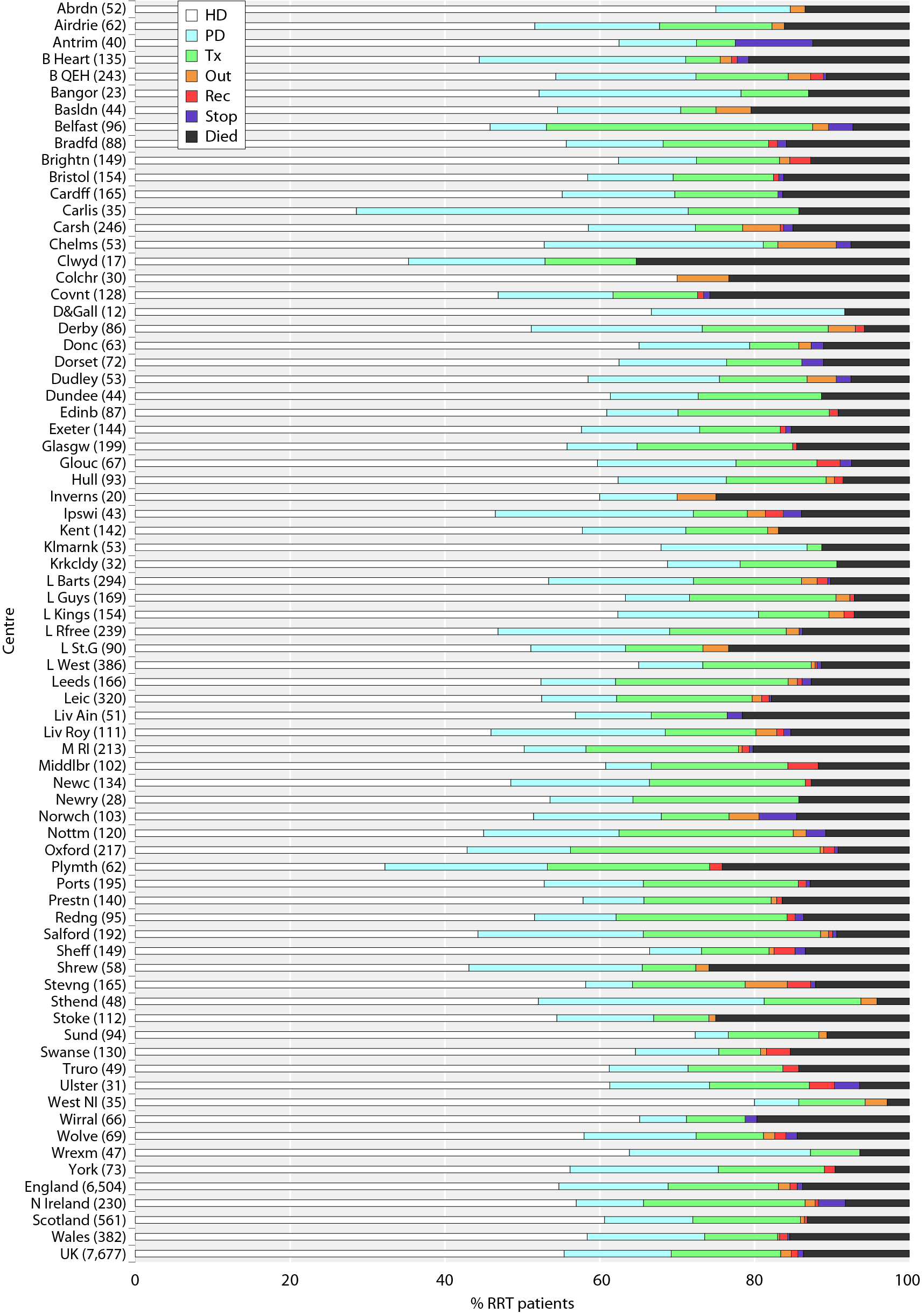 UK Renal Registry 21st Annual Report
Data to 31/12/2017
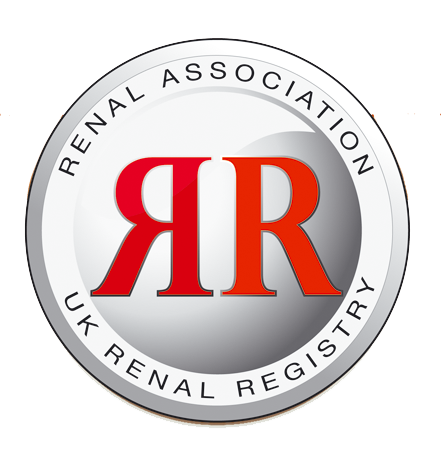 Figure 1.6. Percentage of incident adult RRT patients presenting late (<90 days) to a nephrologist (2016–2017 2 year cohort)
CI – confidence interval
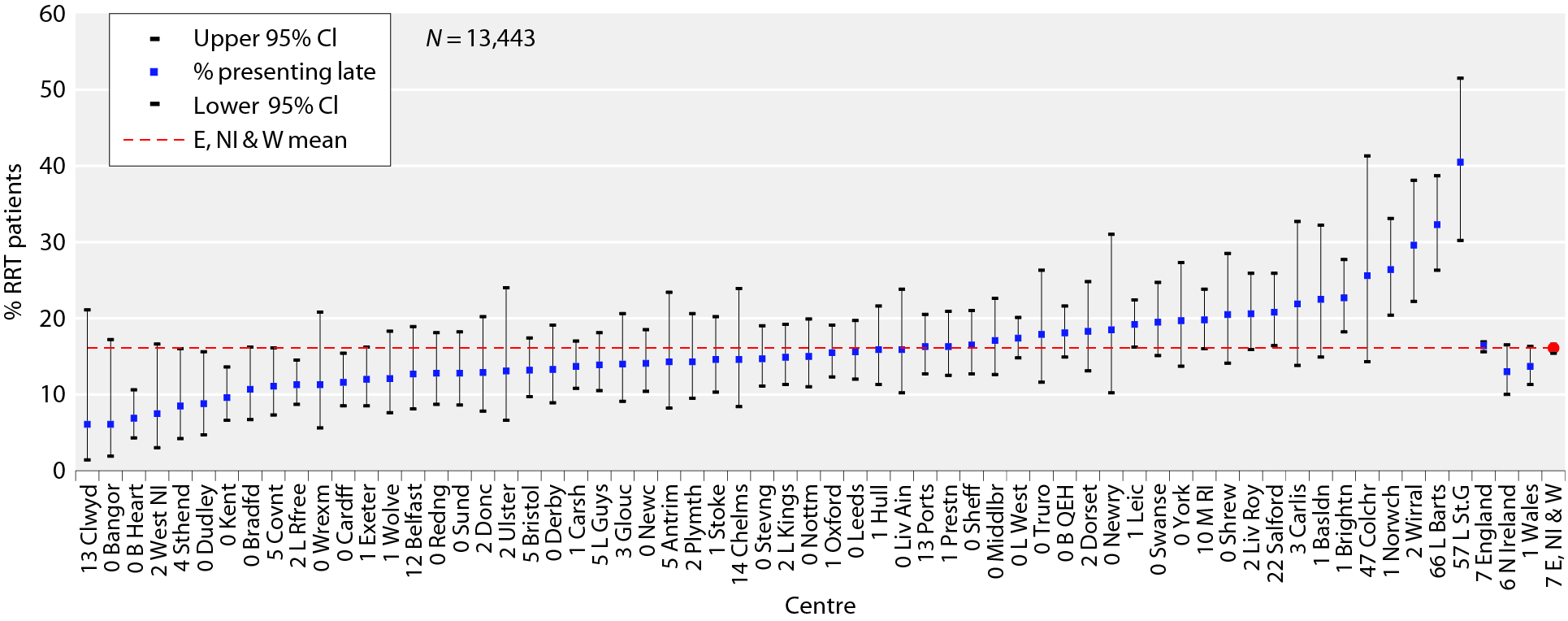 UK Renal Registry 21st Annual Report
Data to 31/12/2017
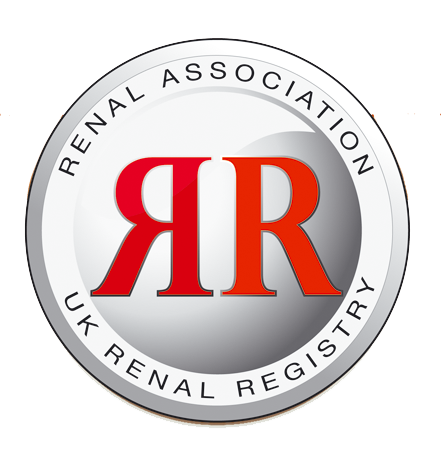 Figure 1.7. Geometric mean estimated glomerular filtration rates (eGFR) for adult patients incident to RRT in 2017 by age group and start modality
CI – confidence interval
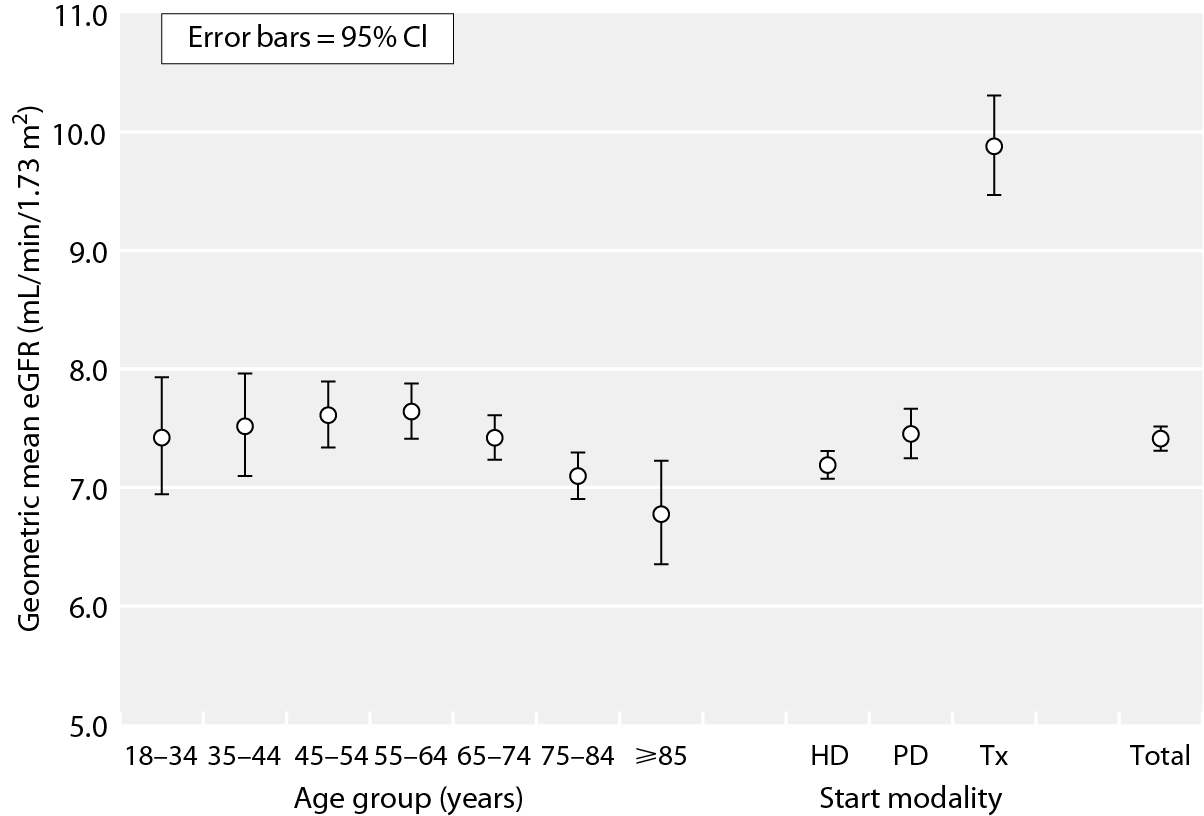 UK Renal Registry 21st Annual Report
Data to 31/12/2017
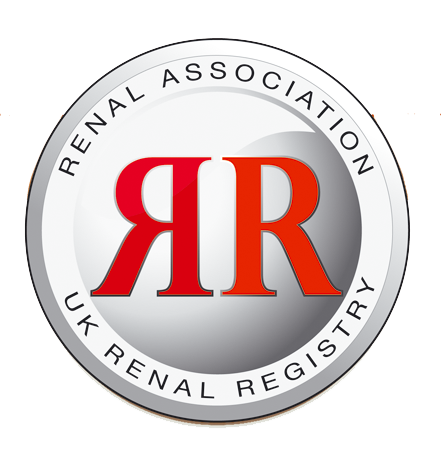 Figure 1.8. Percentage of adult patients incident to RRT in 2017 with haemoglobin >100 g/L at start of RRT treatment by centre
CI – confidence interval; Hb – haemoglobin
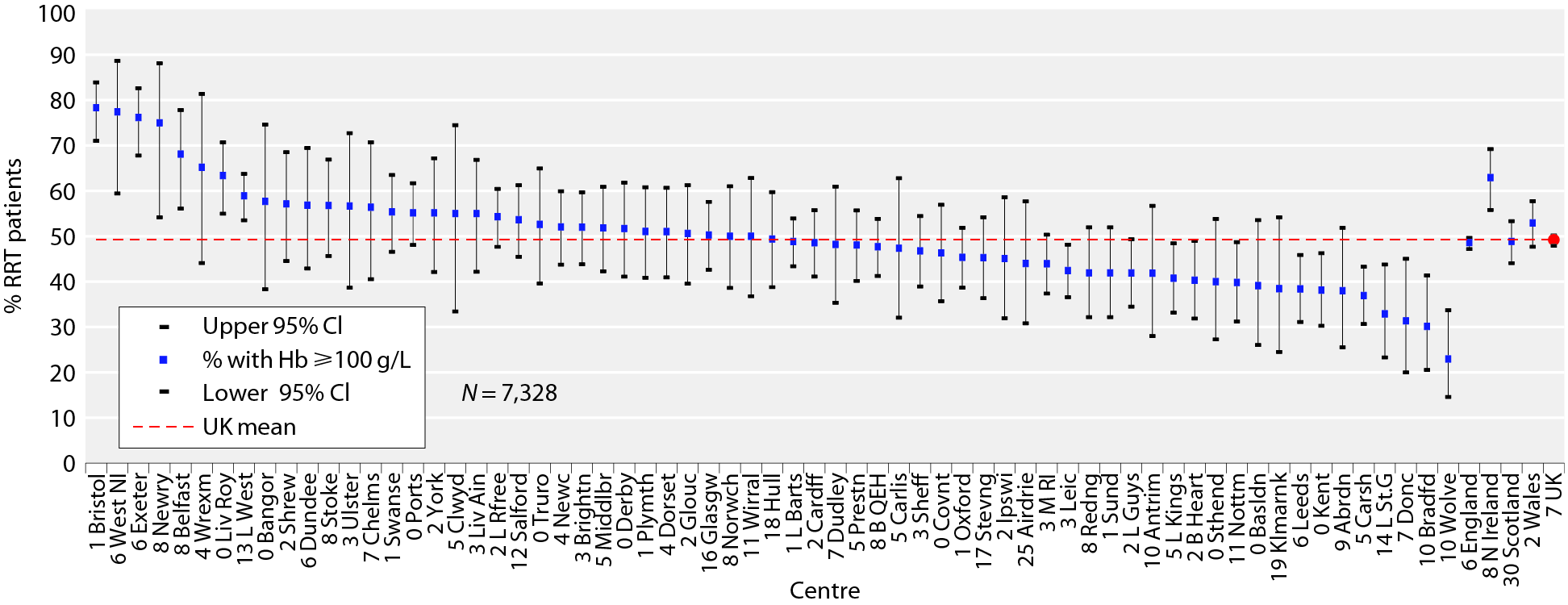 UK Renal Registry 21st Annual Report
Data to 31/12/2017
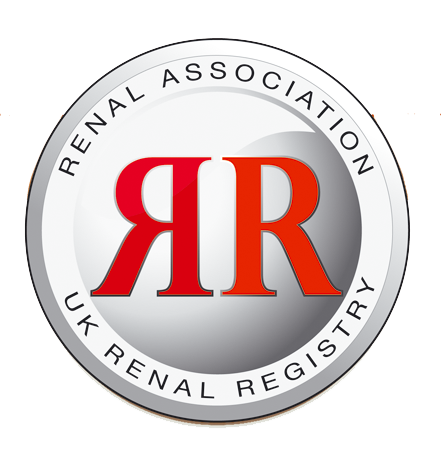 Figure 1.9. Distribution of haemoglobin in incident adult RRT patients by year of start between 2008 and 2017
Hb – haemoglobin
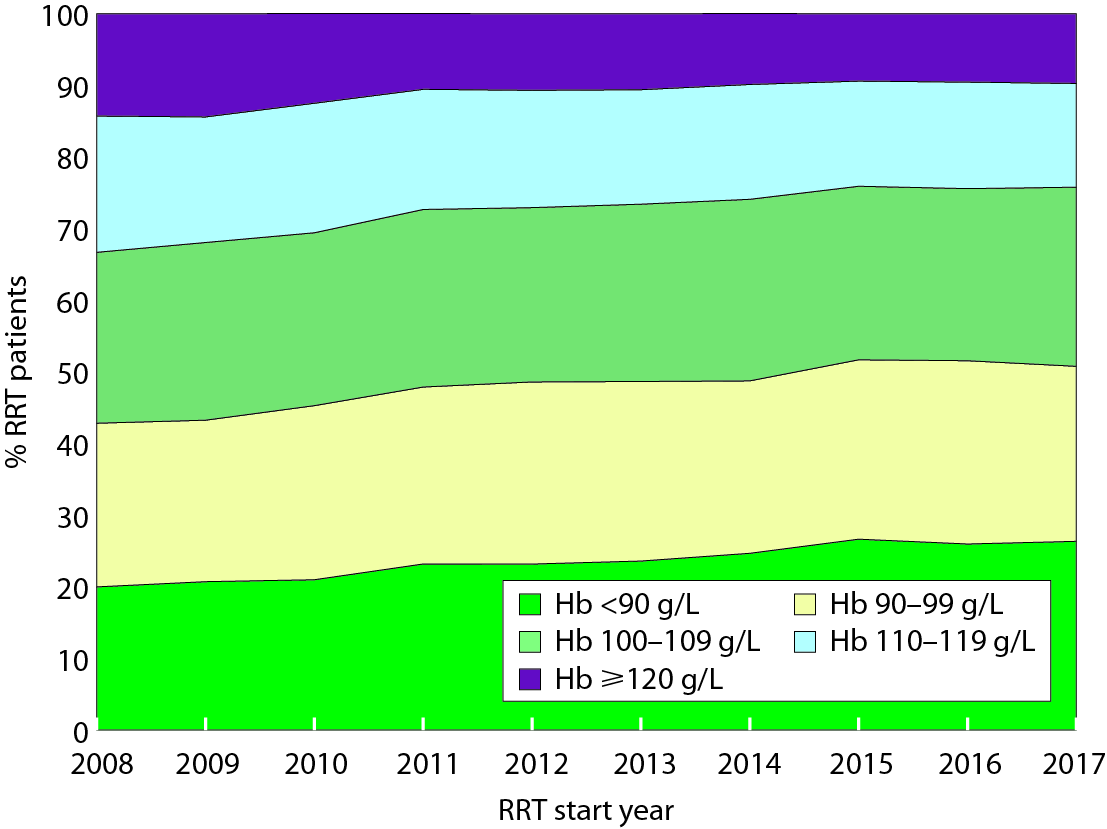 UK Renal Registry 21st Annual Report
Data to 31/12/2017
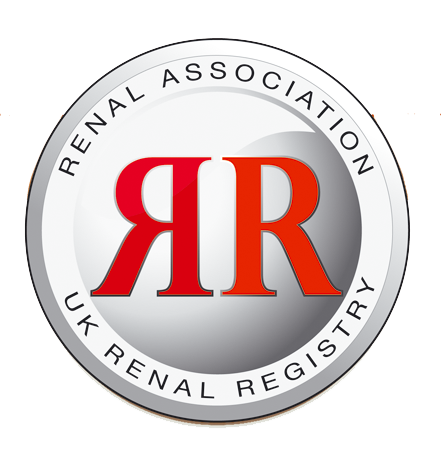 Figure 1.10. Percentage of adult patients incident to RRT in 2017 with adjusted calcium above the normal range (>2.5 mmol/L) by centre
Ca – calcium; CI – confidence interval
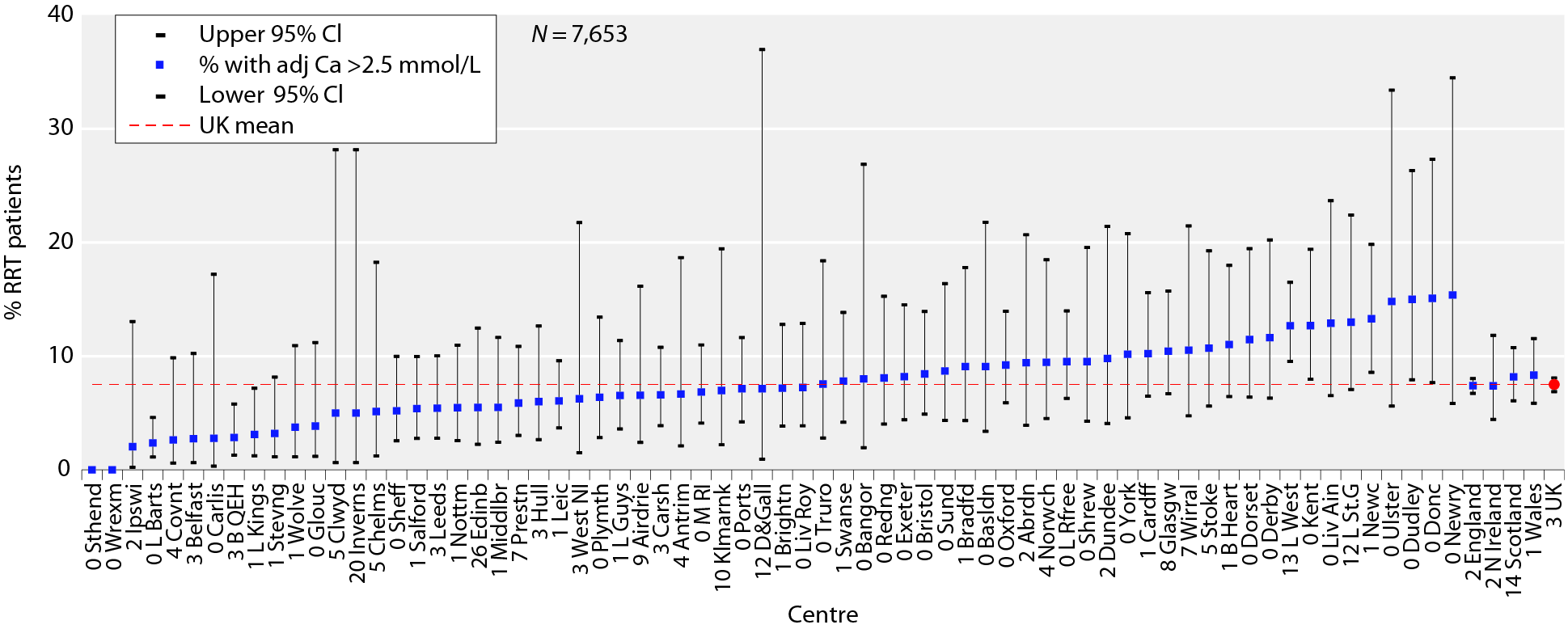 UK Renal Registry 21st Annual Report
Data to 31/12/2017
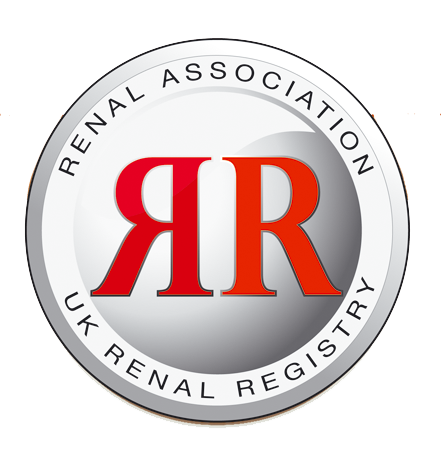 Figure 1.11. Dialysis access used for adult patients incident to RRT in 2017 by age group (2017 Multisite Dialysis Access Audit)
AVF – arteriovenous fistula; AVG – arteriovenous graft; NTL – non-tunnelled line; TL – tunnelled line
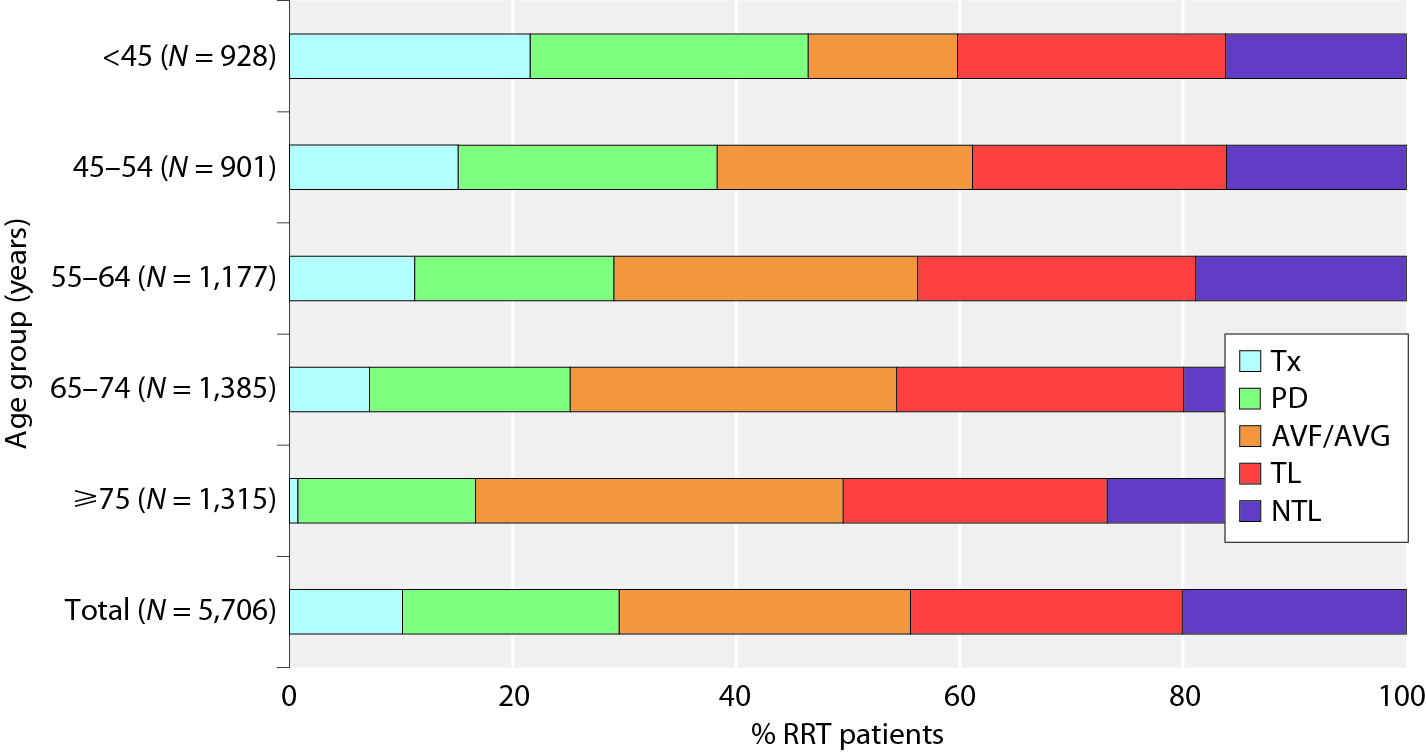 UK Renal Registry 21st Annual Report
Data to 31/12/2017
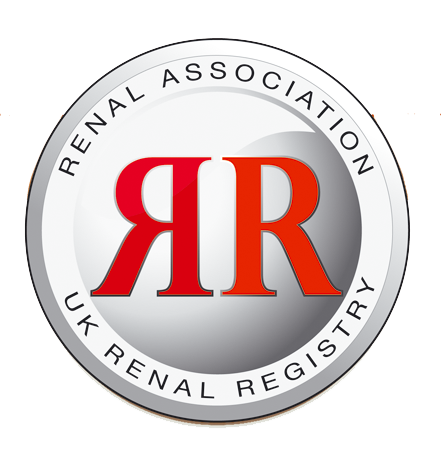 Figure 1.12. Dialysis access used for adult patients incident to RRT in 2017 by primary renal disease (2017 Multisite Dialysis Access Audit)
AVF – arteriovenous fistula; AVG – arteriovenous graft; NTL – non-tunnelled line; TL – tunnelled line
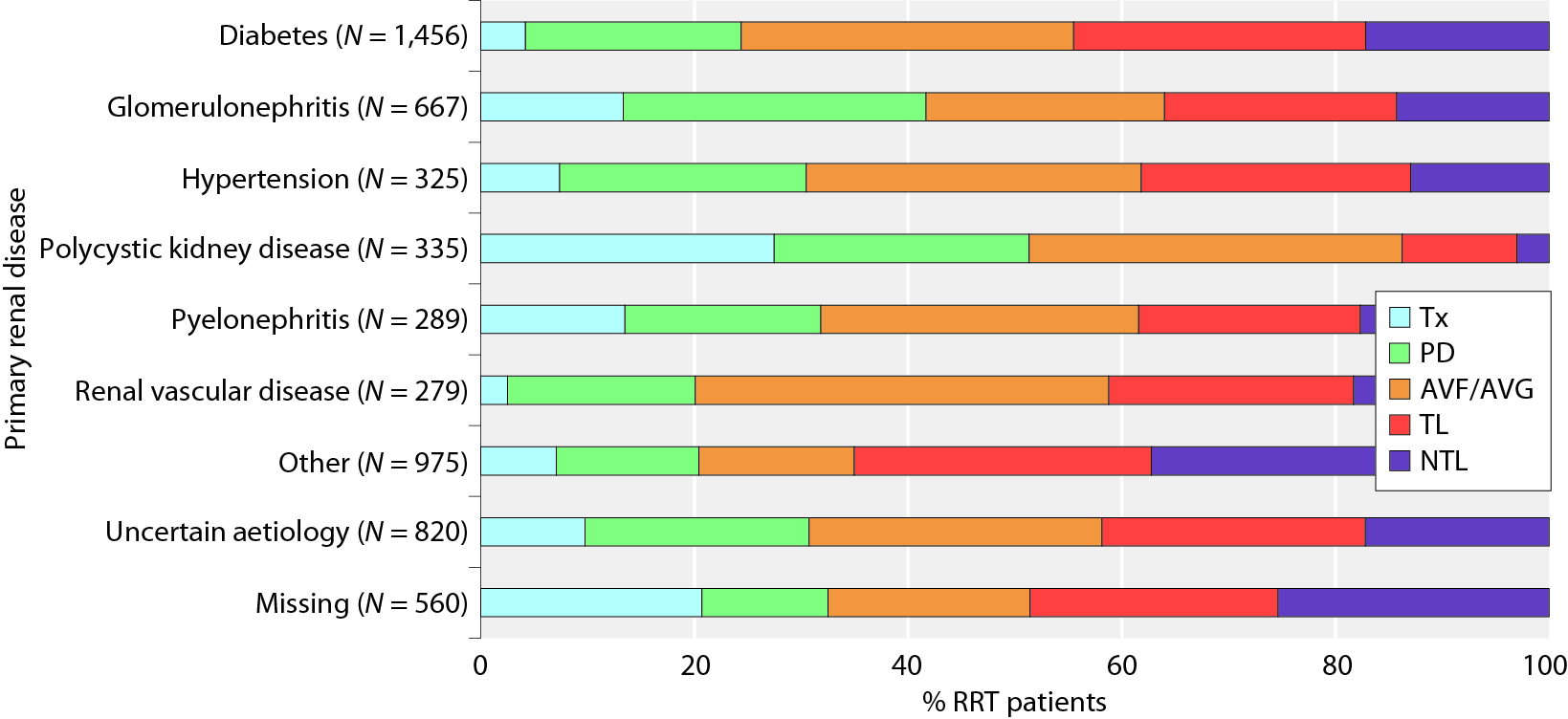 UK Renal Registry 21st Annual Report
Data to 31/12/2017
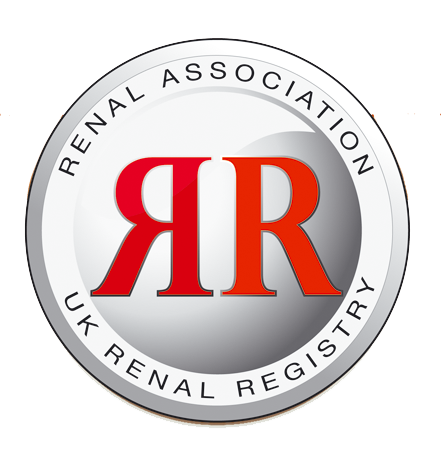 Figure 1.13. Dialysis access used for adult patients incident to RRT in 2017 by presentation time (2017 Multisite Dialysis Access Audit)
AVF – arteriovenous fistula; AVG – arteriovenous graft; NTL – non-tunnelled line; TL – tunnelled line
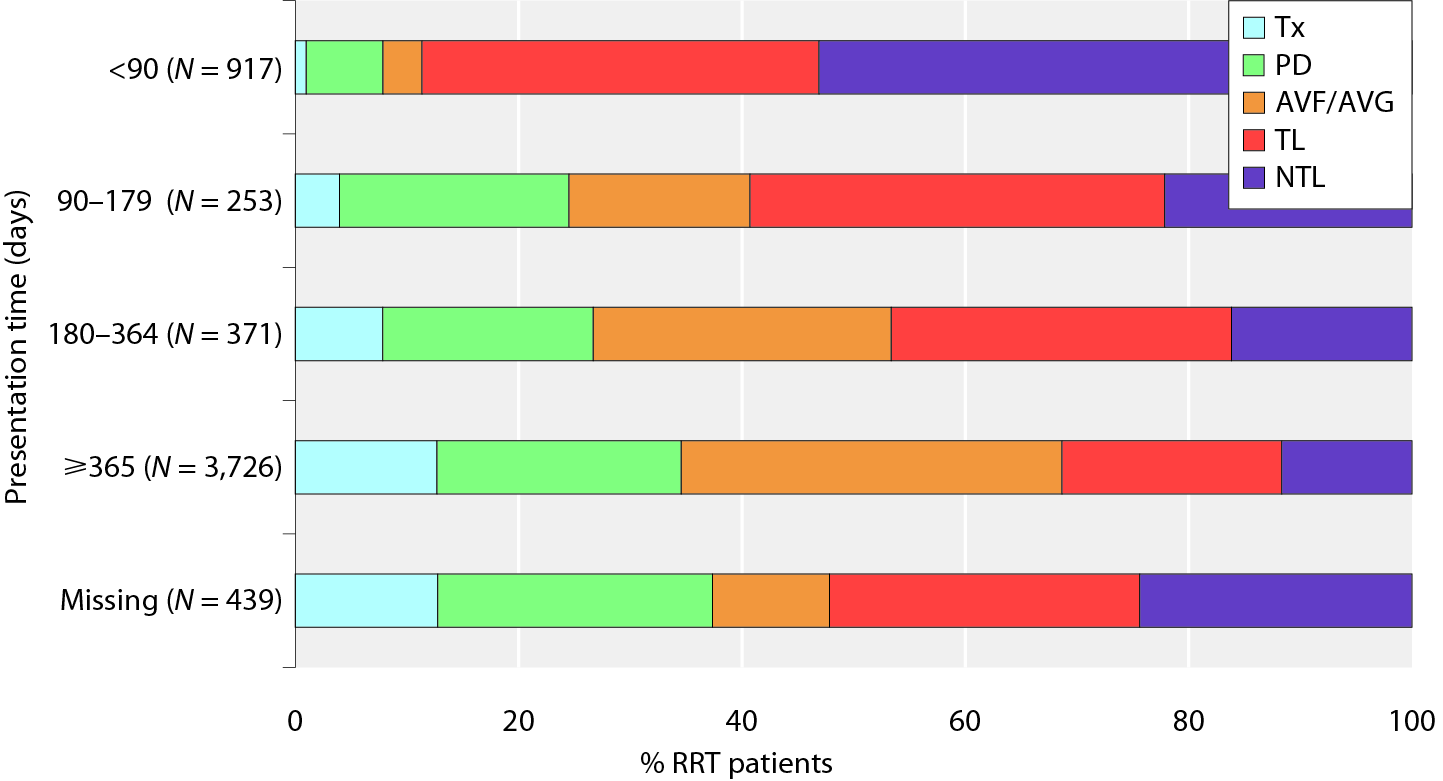 UK Renal Registry 21st Annual Report
Data to 31/12/2017
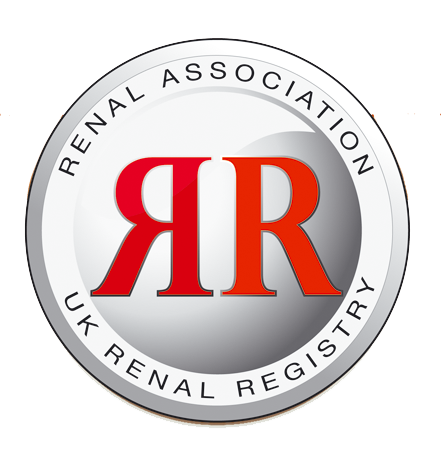 Figure 1.14. Dialysis access used for adult patients incident to dialysis in 2017 by surgical assessment time (2017 Multisite Dialysis Access Audit)
AVF – arteriovenous fistula; AVG – arteriovenous graft; NTL – non-tunnelled line; TL – tunnelled line
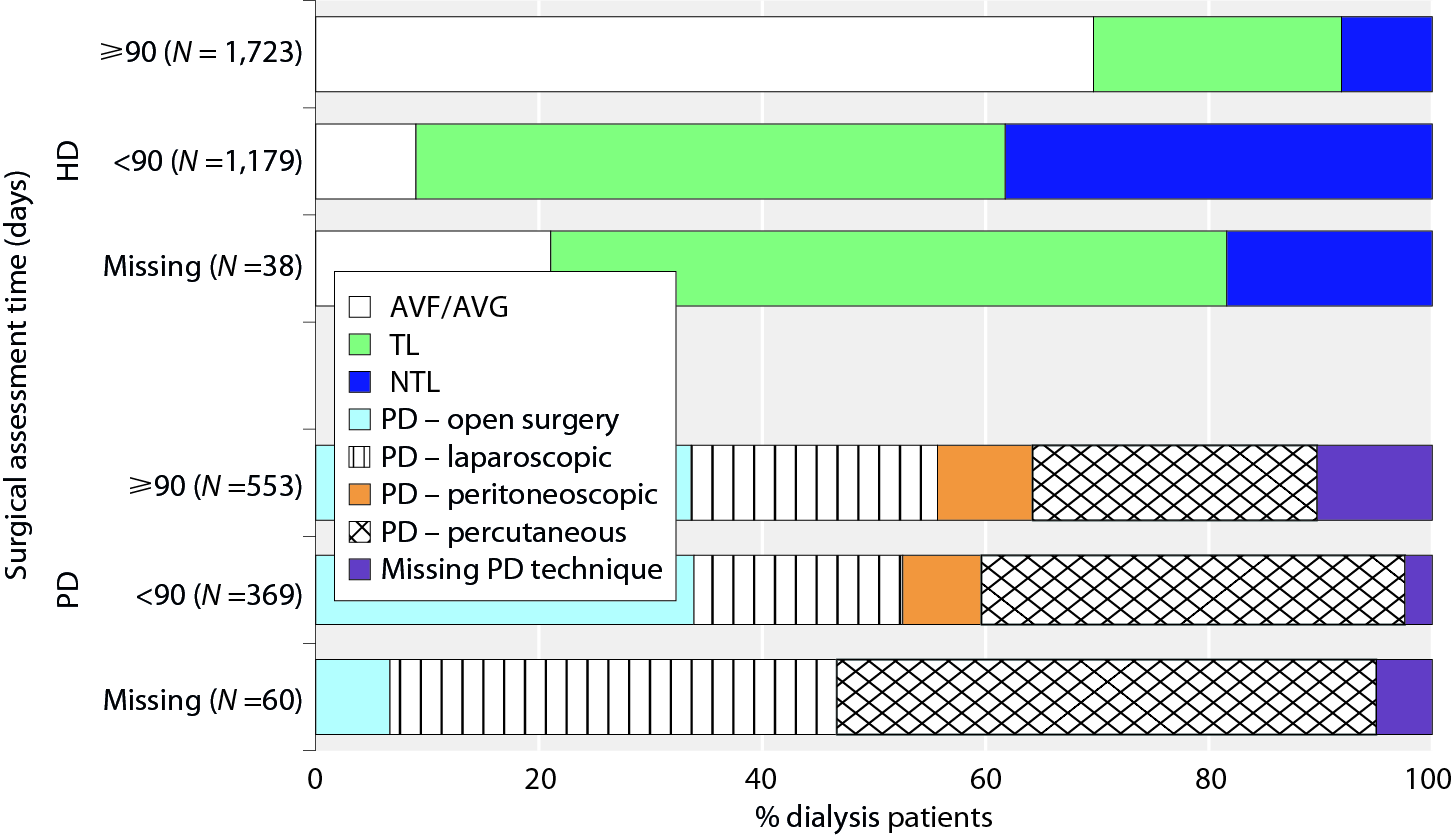 UK Renal Registry 21st Annual Report
Data to 31/12/2017
Figure 1.15. First dialysis access used for adult patients incident to RRT in 2017 by centre
(2017 Multisite Dialysis Access Audit)
Number of incident patients on RRT in a centre in brackets (centres with <70% access data for the incident RRT population are excluded)
Centres are ordered by decreasing use of lines
AVF – arteriovenous fistula; AVG – arteriovenous graft; NTL – non-tunnelled line; TL – tunnelled line
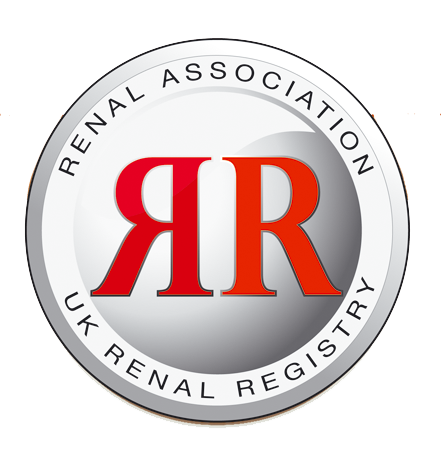 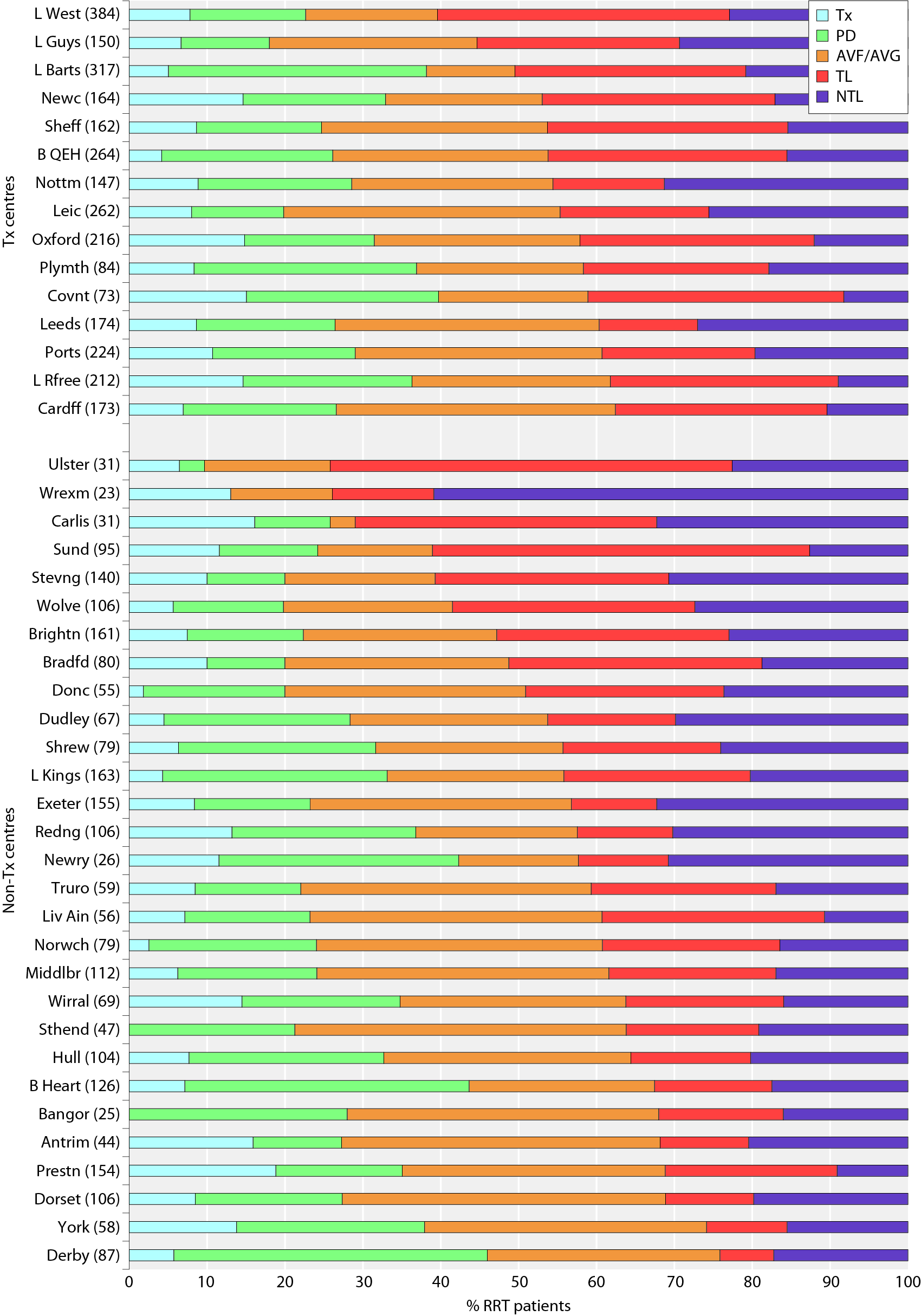 UK Renal Registry 21st Annual Report
Data to 31/12/2017
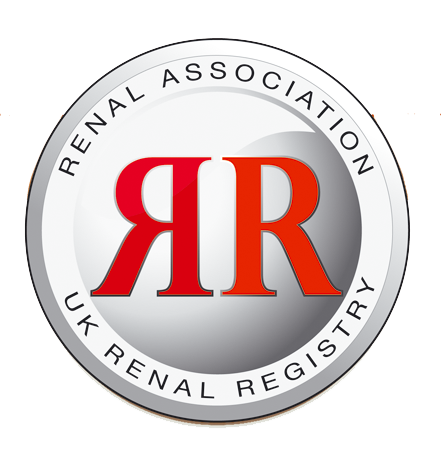 Figure 1.16. Percentage of adult patients incident to dialysis in 2017 who started dialysis using either an arteriovenous fistula (AVF) or an arteriovenous graft (AVG) by centre∗ (2017 Multisite Dialysis Access Audit)
∗Excluding late presentation
Numbers in brackets represent the number of patients with data in each centre rather than missing data
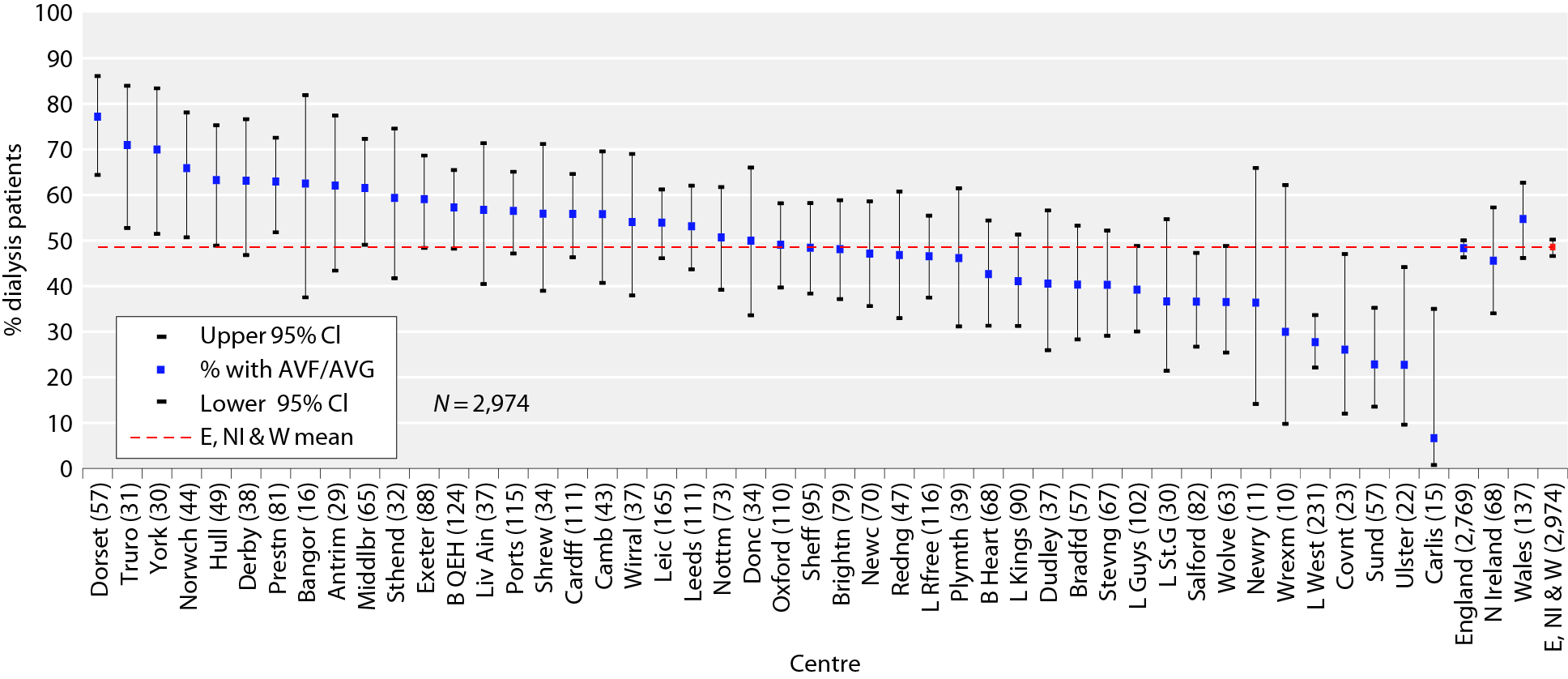 UK Renal Registry 21st Annual Report
Data to 31/12/2017
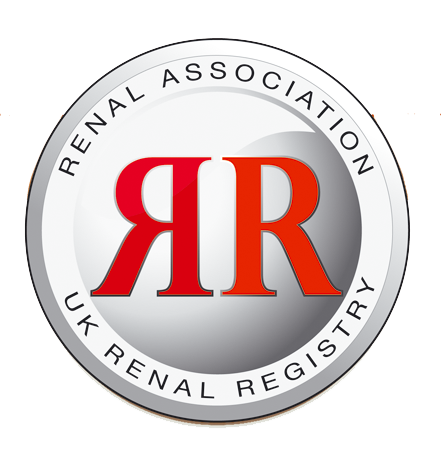 Figure 1.17. PD catheter insertion technique for adult patients incident to PD in 2017 by centre (2017 Multisite Dialysis Access Audit)
Numbers in brackets represent the number of patients with data in each centre
Centres are ordered by decreasing percentage of non-surgical PD insertion technique
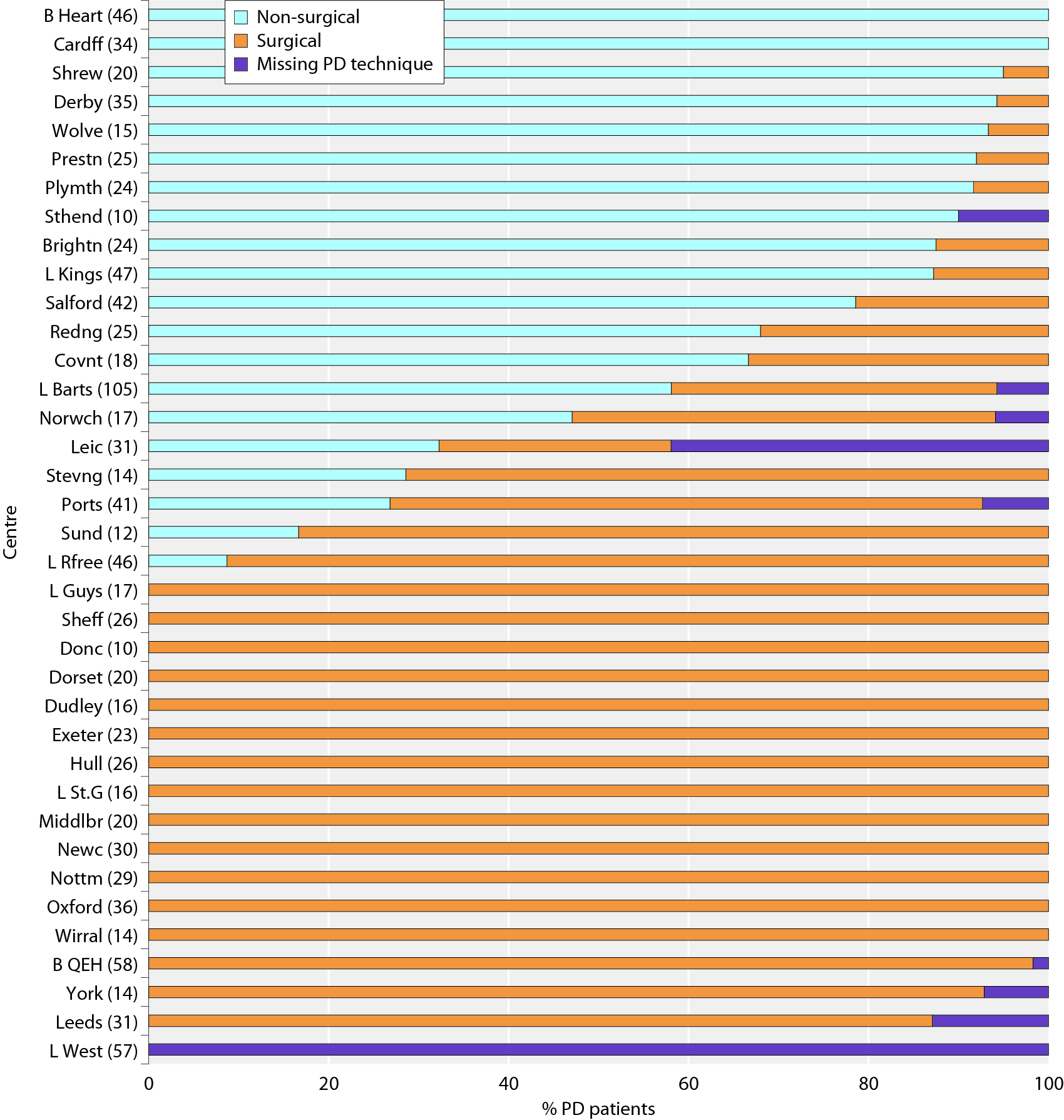 UK Renal Registry 21st Annual Report
Data to 31/12/2017
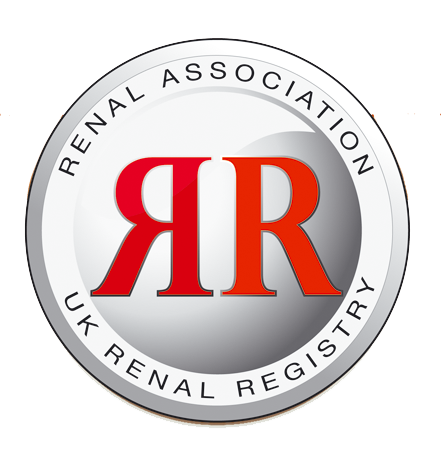 Figure 1.18. PD catheter insertion technique for adult patients incident to PD in 2017 by presentation time (2017 Multisite Dialysis Access Audit)
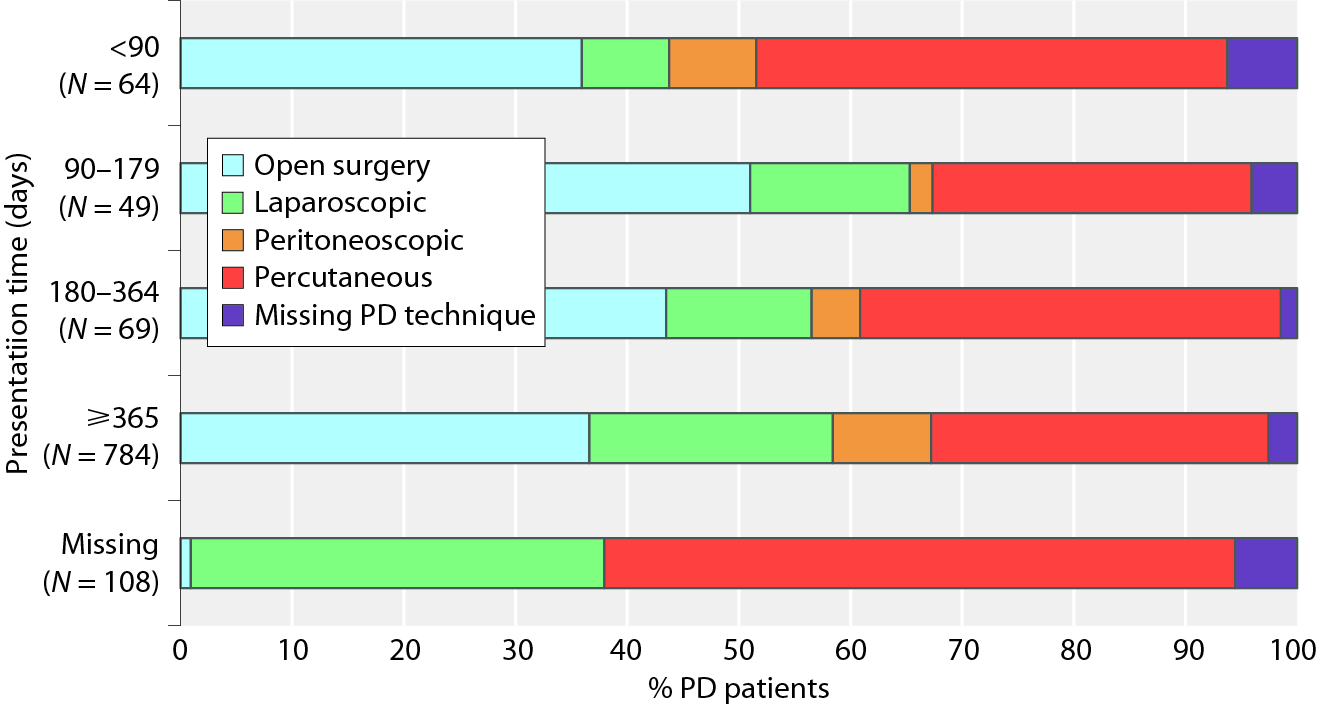 UK Renal Registry 21st Annual Report
Data to 31/12/2017
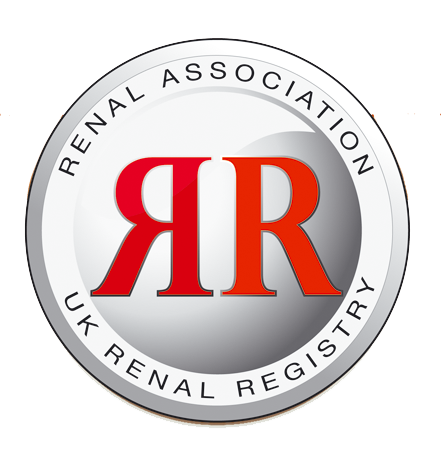 Figure 1.19. PD catheter insertion technique for adult patients incident to PD in 2017 by body mass index (2017 Multisite Dialysis Access Audit)
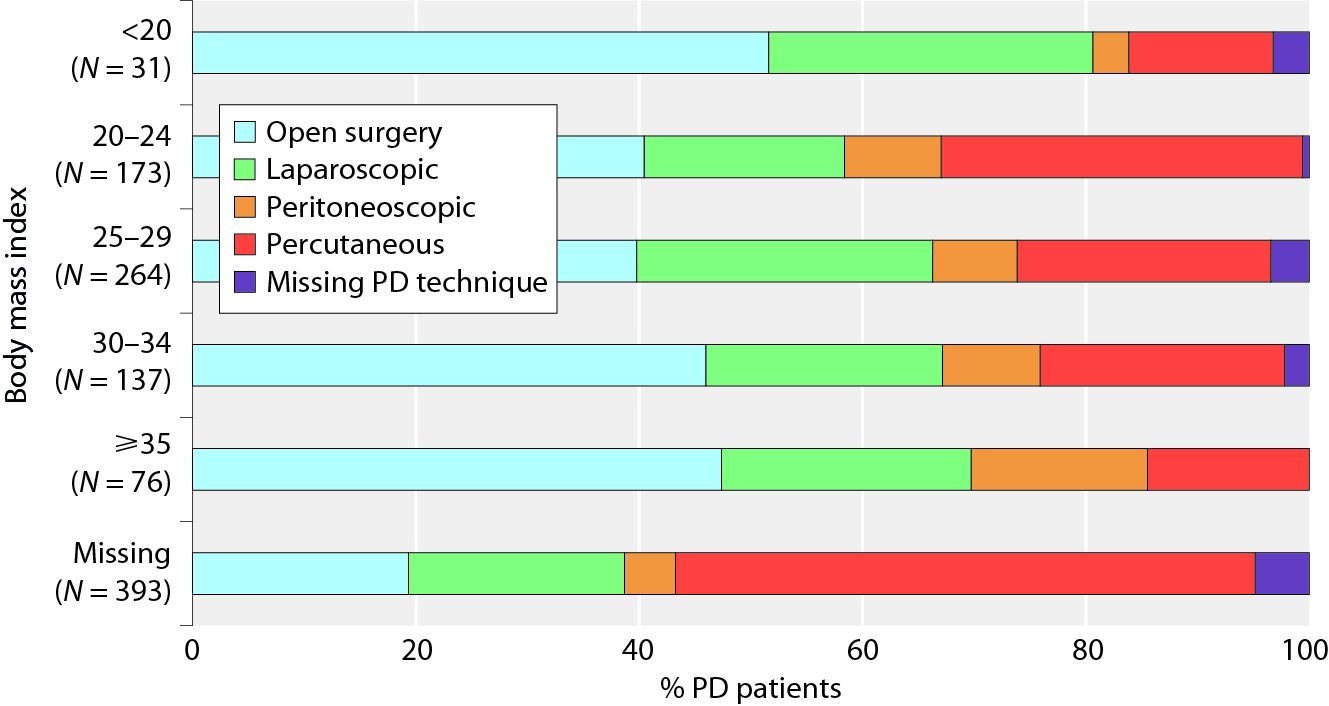 UK Renal Registry 21st Annual Report
Data to 31/12/2017
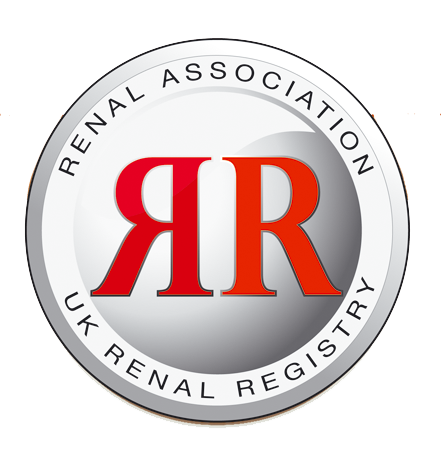 Figure 1.20. Percentage of PD catheter failures within 1 year of first ever PD session for adult patients incident to PD in 2016 (2016 Multisite Dialysis Access Audit)
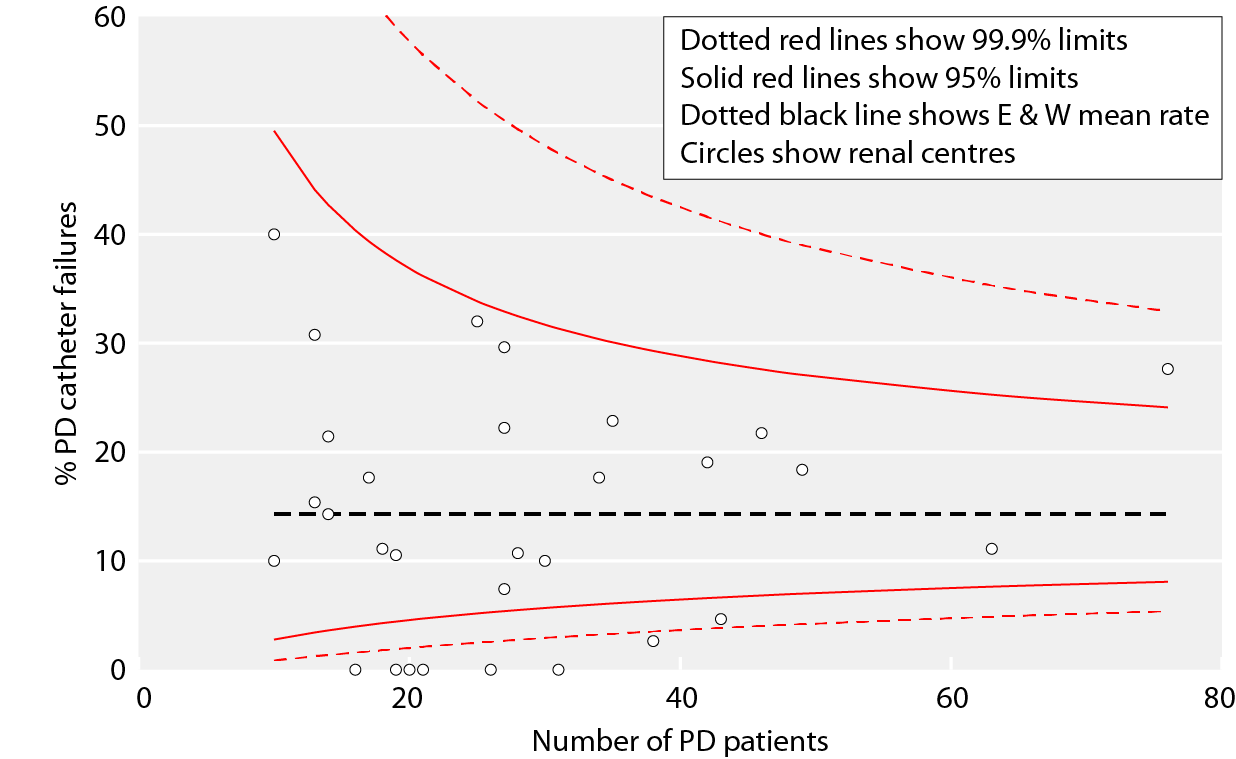 UK Renal Registry 21st Annual Report
Data to 31/12/2017
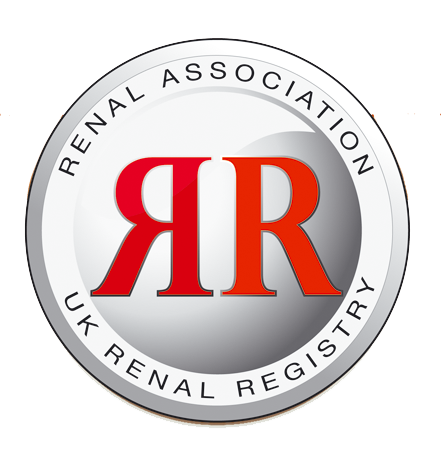 Figure 1.21. Percentage of incident adult dialysis patients experiencing failure of first access within 3 months by type of first access (2016 and 2017 Multisite Dialysis Access Audits)
AVF – arteriovenous fistula; AVG – arteriovenous graft; TL – tunnelled line
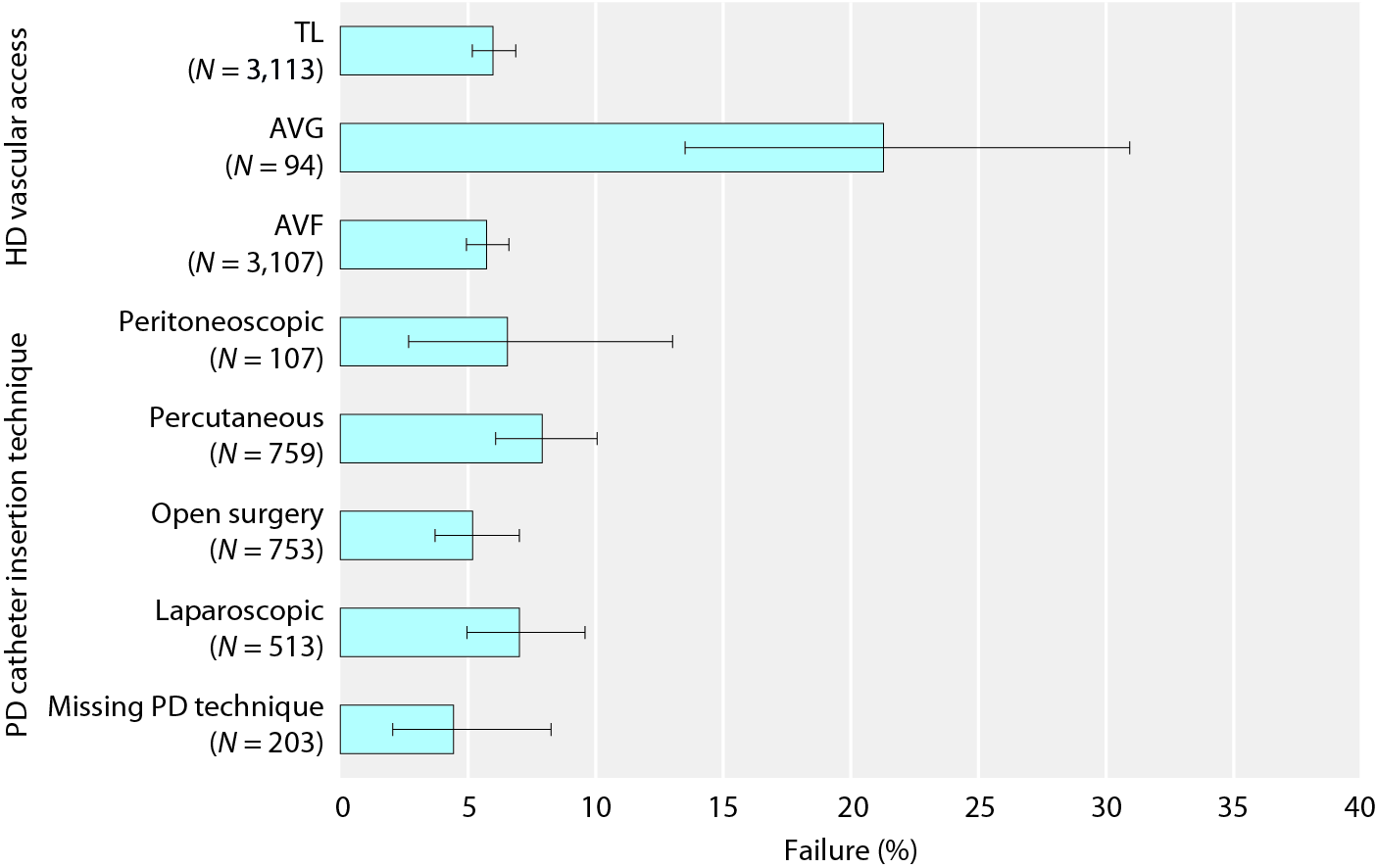 UK Renal Registry 21st Annual Report
Data to 31/12/2017
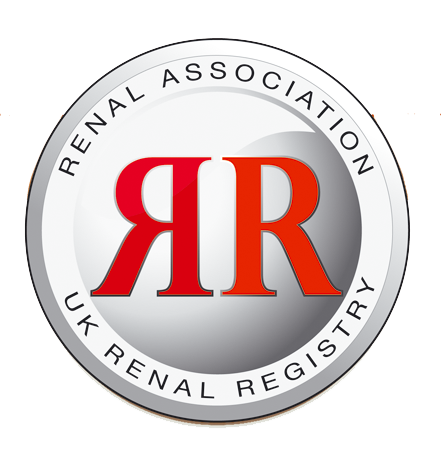 Figure 1.22. Cause of PD catheter access failure within 1 year of first ever PD session for adult patients incident to PD in 2016 (2016 Multisite Dialysis Access Audit)
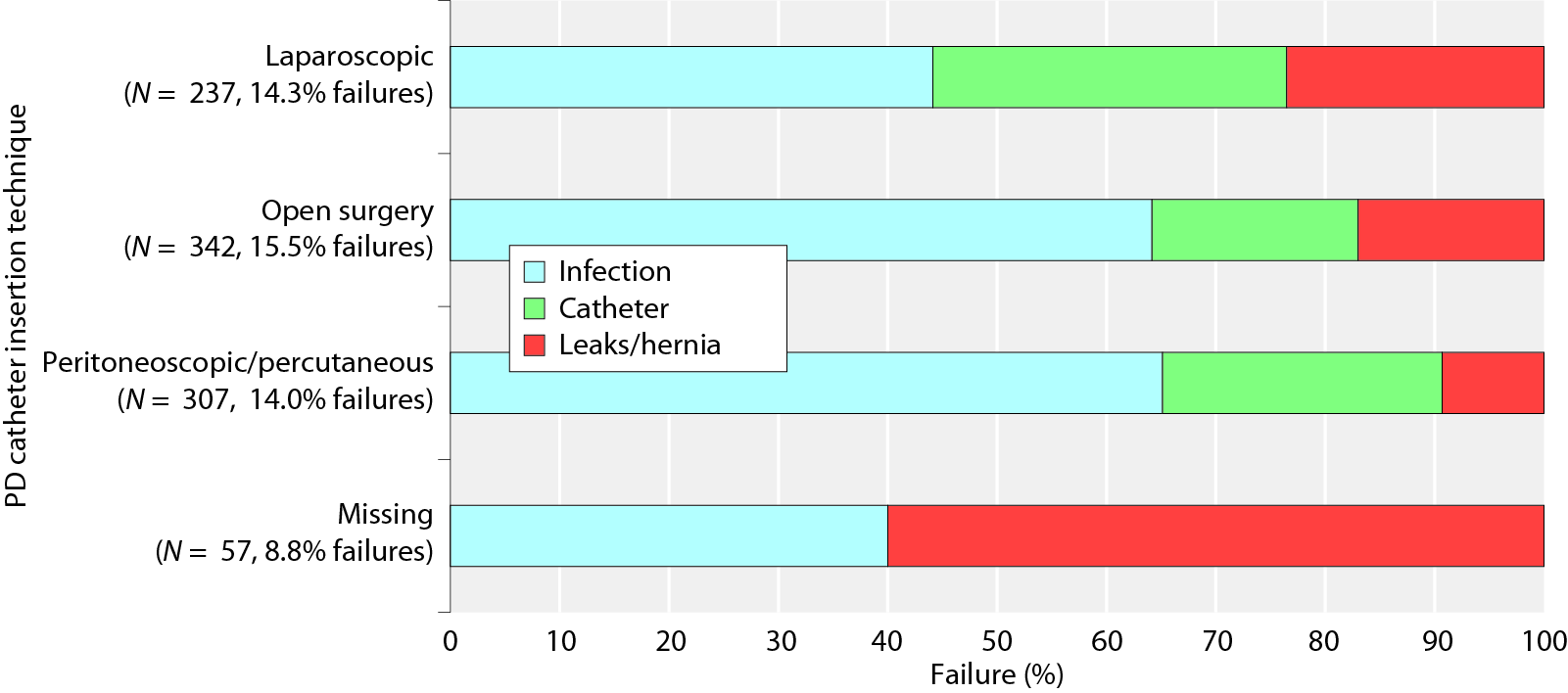 UK Renal Registry 21st Annual Report
Data to 31/12/2017
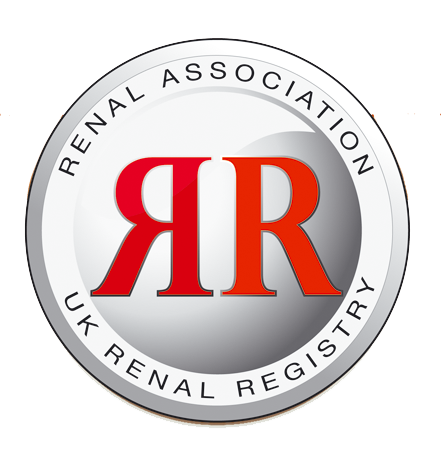 Figure 1.23. 1 year after 90 days survival (adjusted to age 60 years) of incident adult RRT patients by start modality between 2007 and 2016
CI – confidence interval
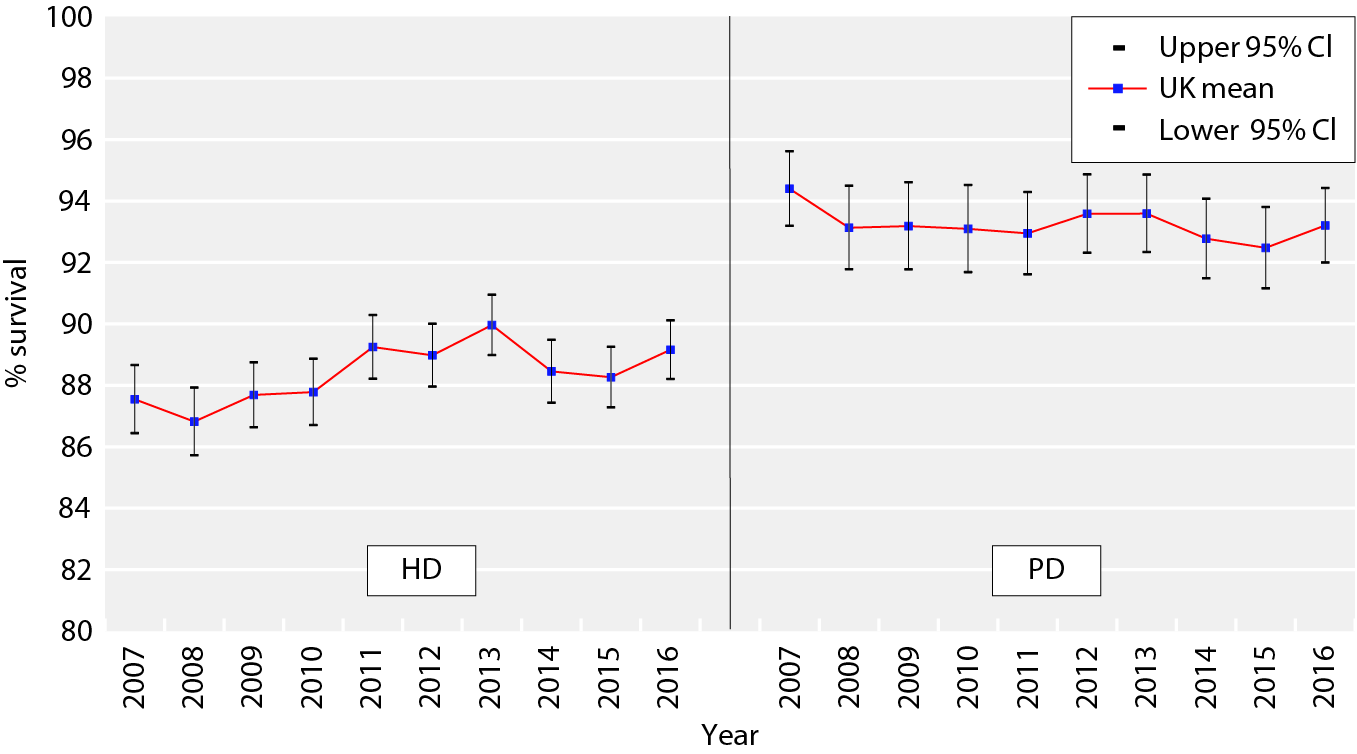 UK Renal Registry 21st Annual Report
Data to 31/12/2017
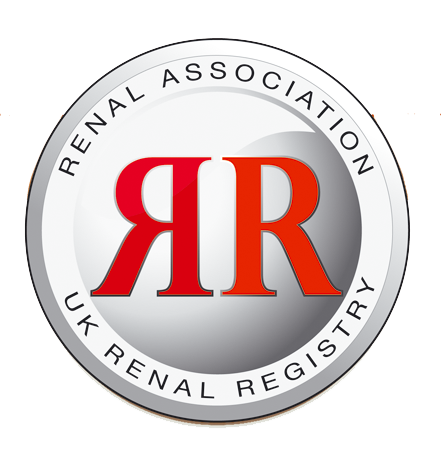 Figure 1.24. 90 days, 1 year and 1 year after 90 days survival of incident adult RRT patients by age group (2016 cohort)
CI – confidence interval
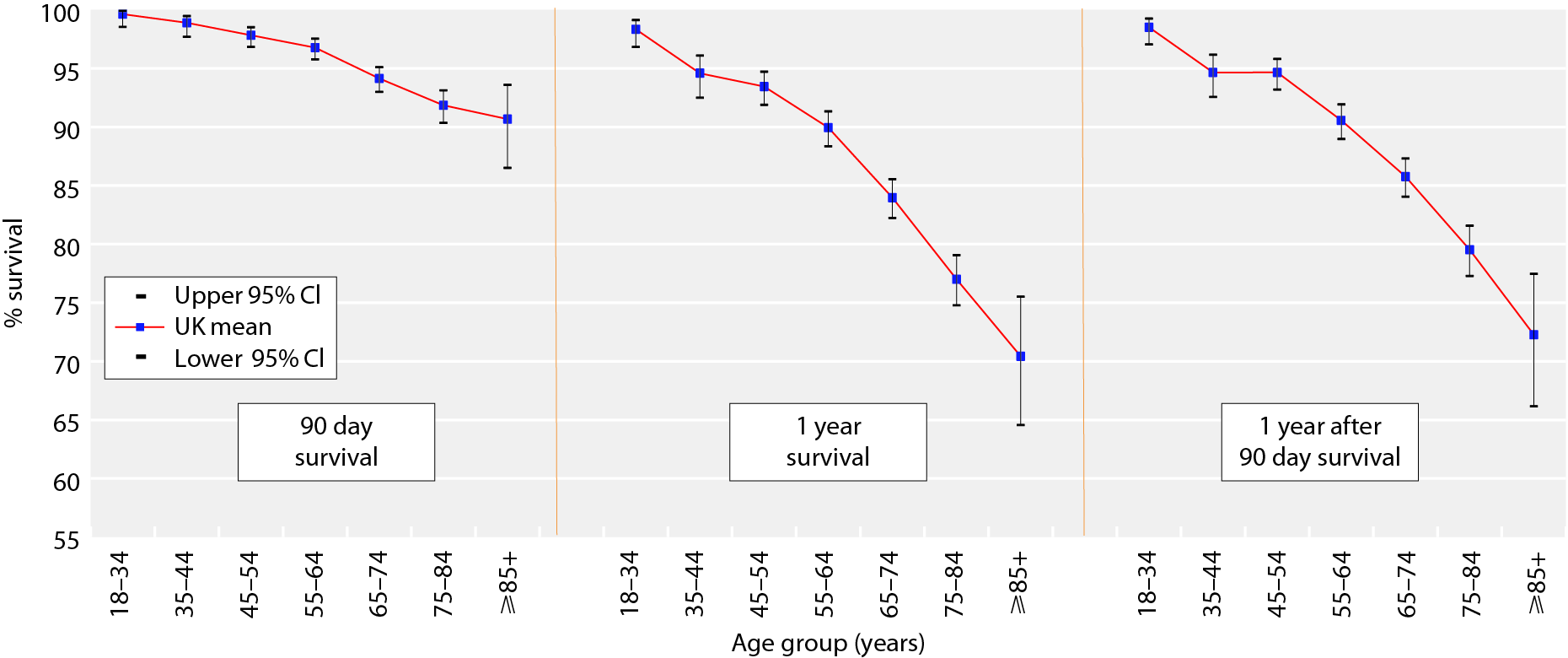 UK Renal Registry 21st Annual Report
Data to 31/12/2017
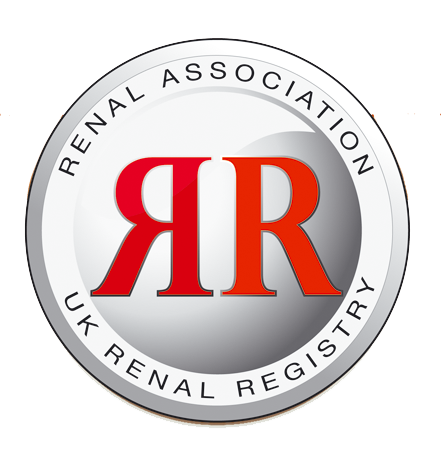 Figure 1.25. 1 year after 90 days death rate per 1,000 incident RRT adult patient years by age group and country (2013–2016 4 year cohort)
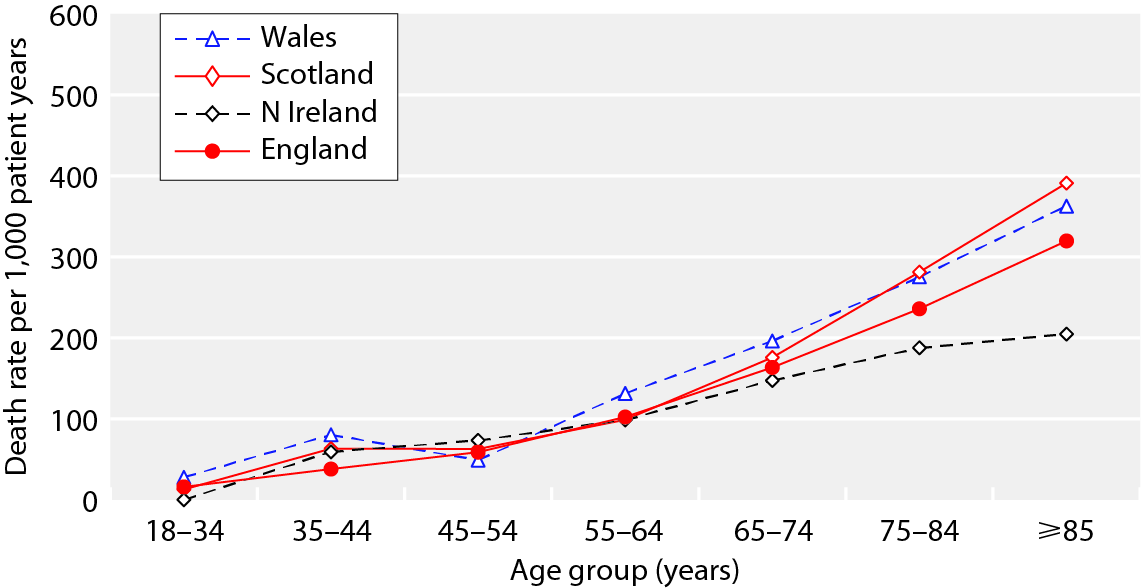 UK Renal Registry 21st Annual Report
Data to 31/12/2017
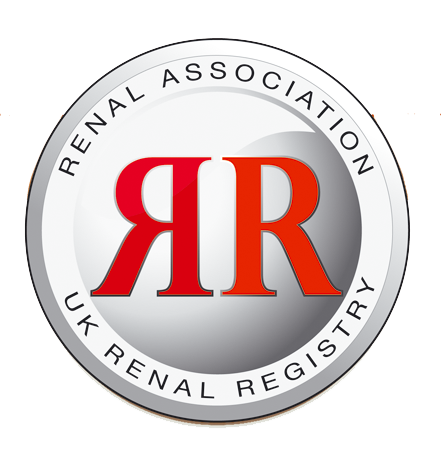 Figure 1.26. Survival (unadjusted) of incident adult RRT patients from day 0 by age group (2007–2016 10 year cohort)
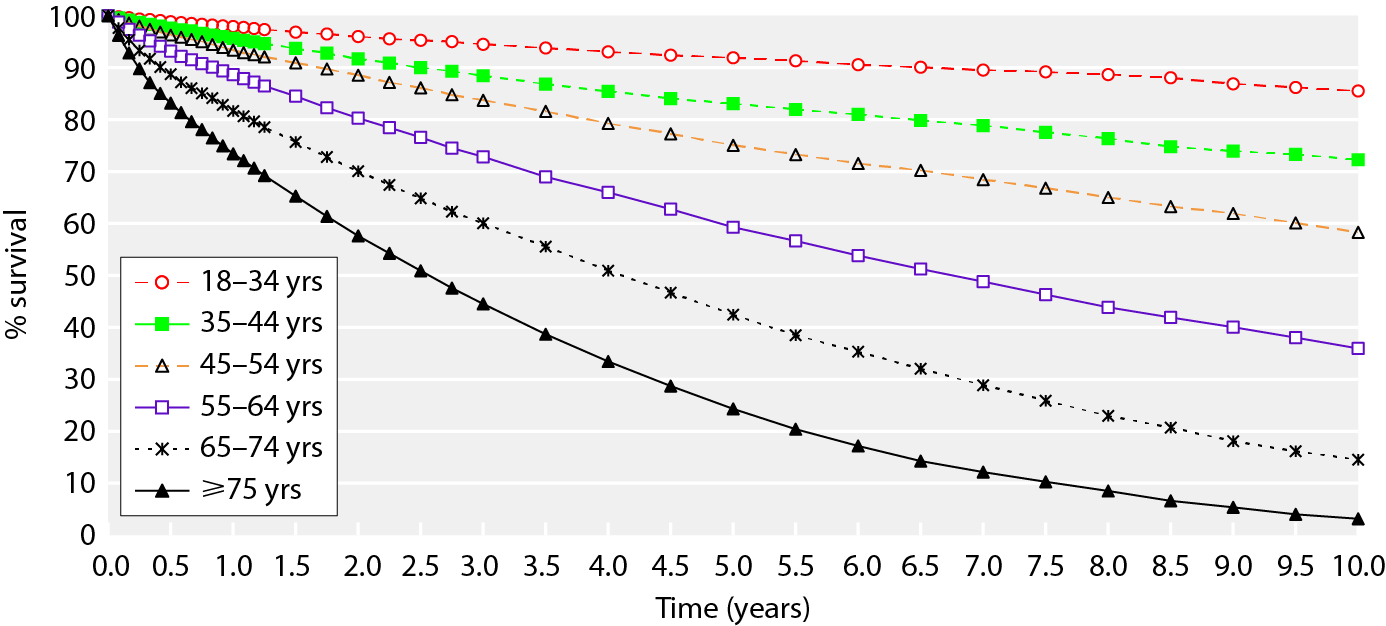 UK Renal Registry 21st Annual Report
Data to 31/12/2017
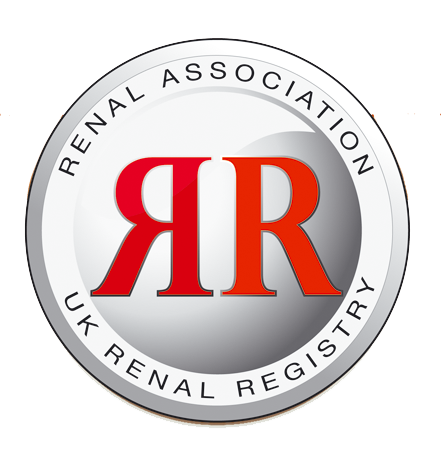 Figure 1.27. Monthly hazard of death (unadjusted) of incident adult RRT patients from day 0 to 1 year by age group (2007–2016 10 year cohort)
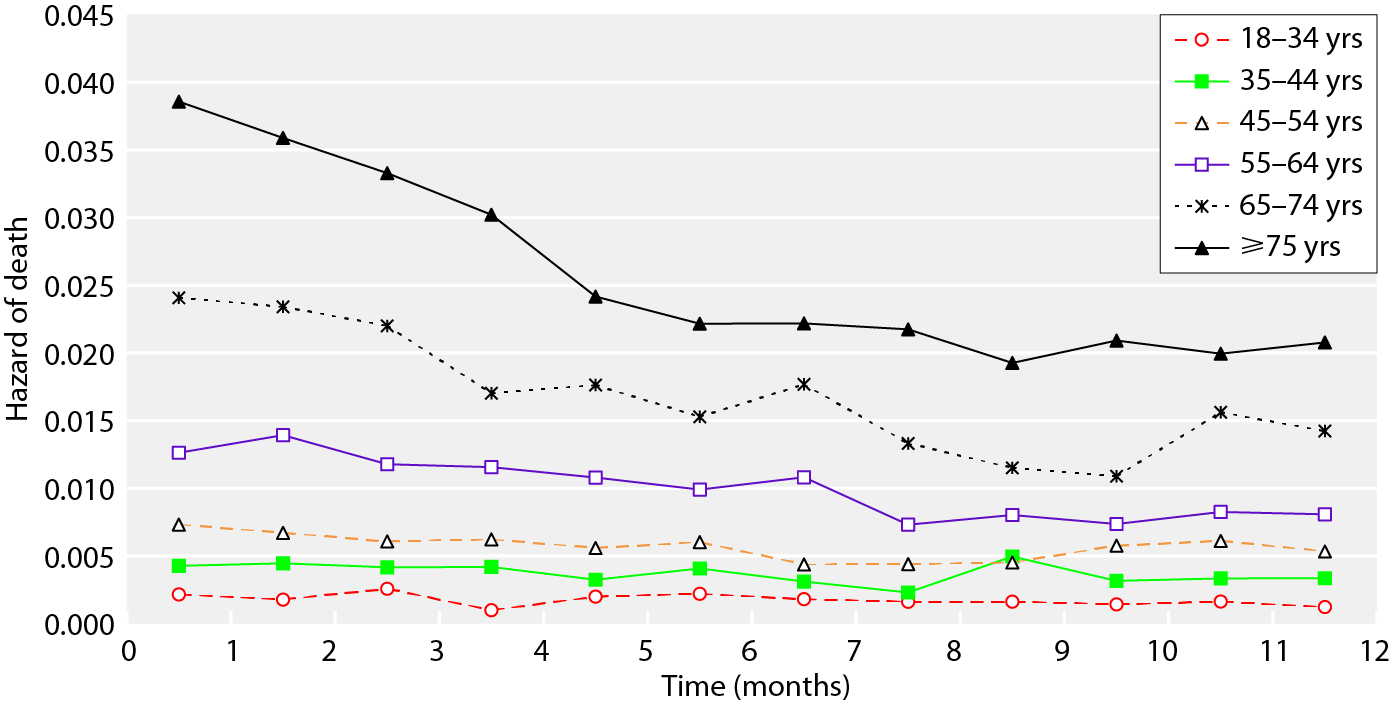 UK Renal Registry 21st Annual Report
Data to 31/12/2017
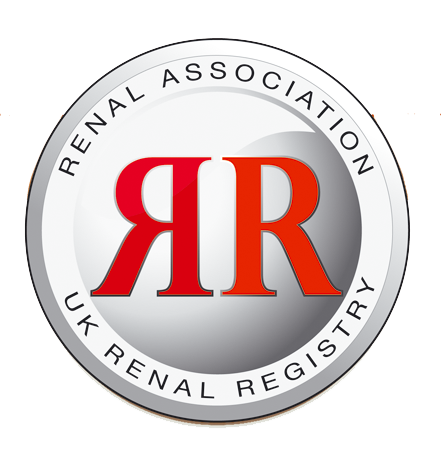 Figure 1.28. 6 monthly hazard of death (unadjusted) of incident adult RRT patients from day 0 to 10 years by age group (2007–2016 10 year cohort)
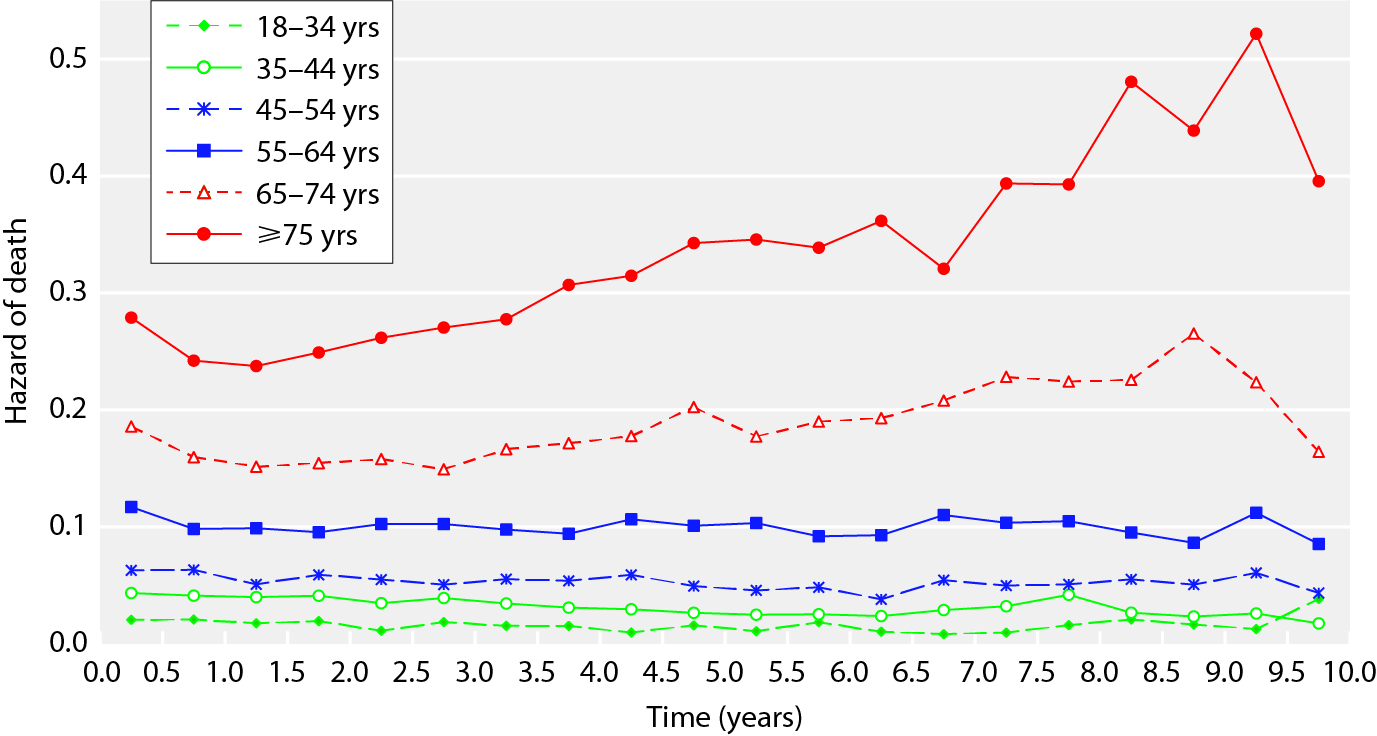 UK Renal Registry 21st Annual Report
Data to 31/12/2017
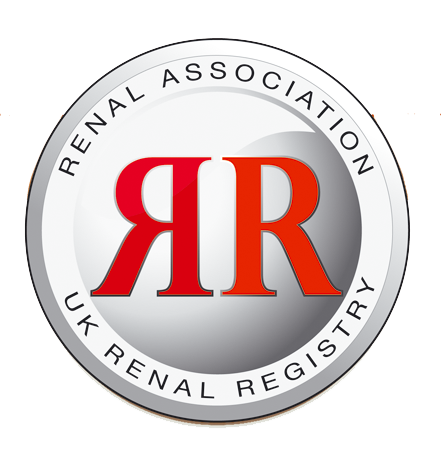 Figure 1.29. 1 year after 90 days survival (adjusted to age 60 years) of incident adult RRT patients by centre (2013–2016 4 year cohort)
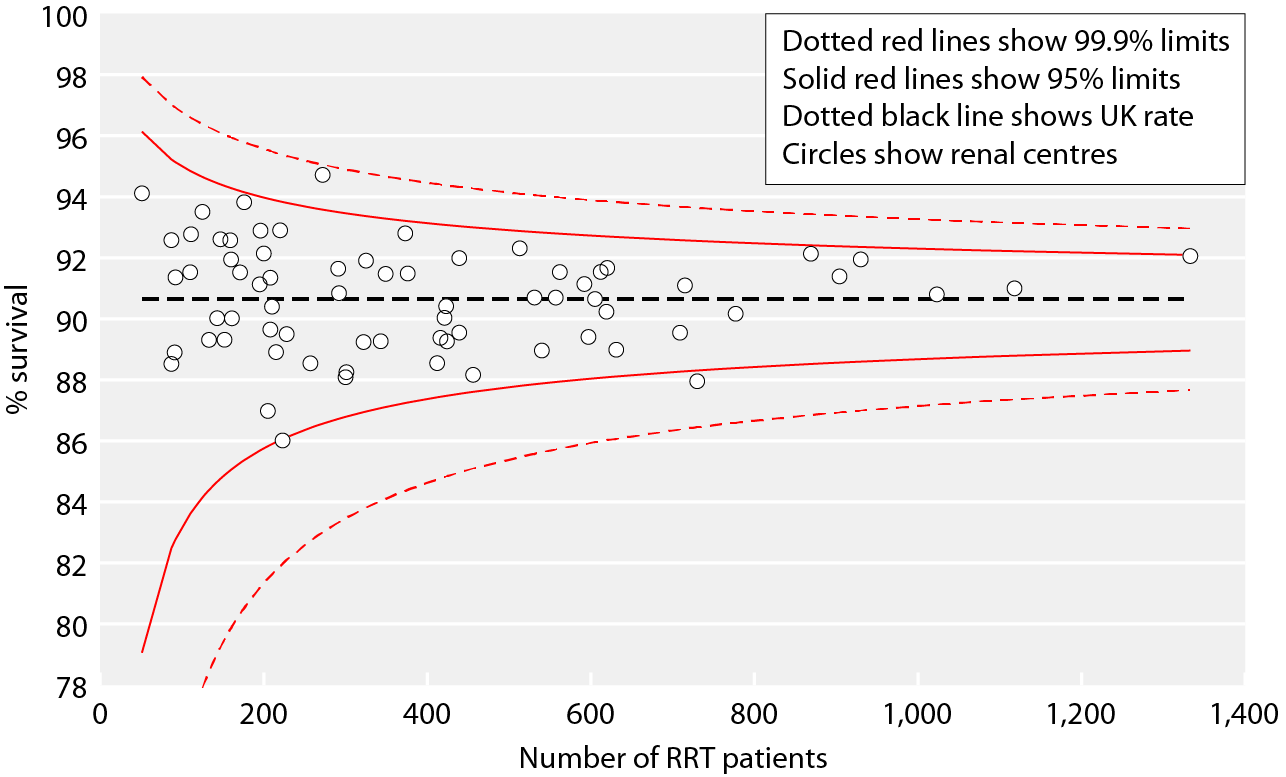 UK Renal Registry 21st Annual Report
Data to 31/12/2017
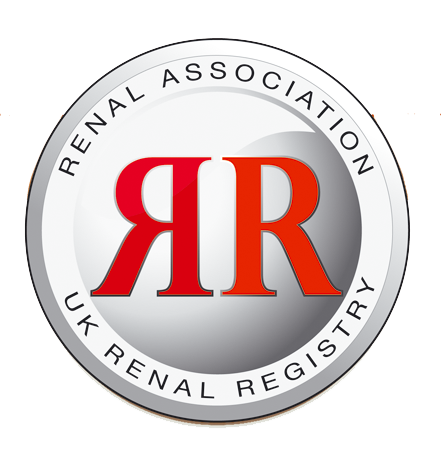 Figure 1.30. 1 year after 90 days survival (adjusted to age 60 years, primary renal disease (PRD) and comorbidity) of incident adult RRT patients by centre (2013–2016 4 year cohort)
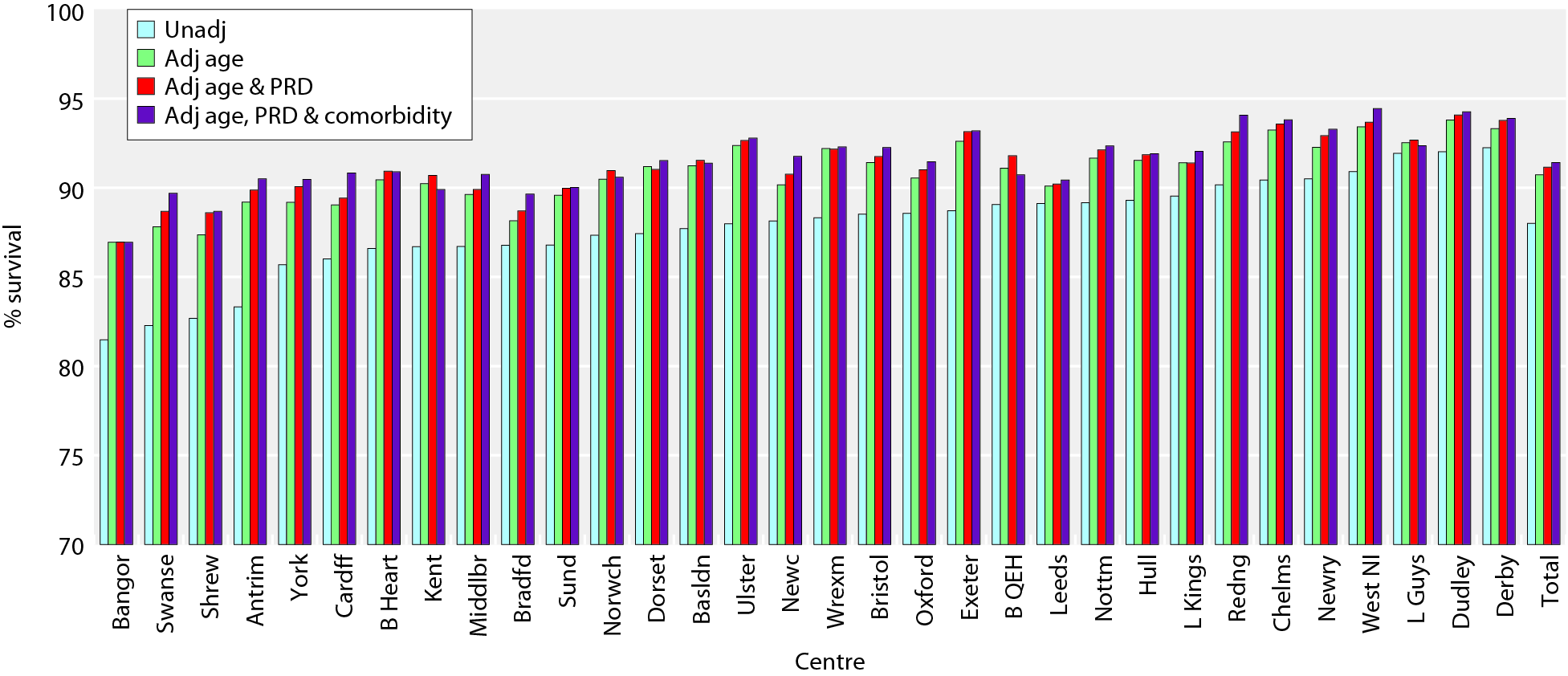 UK Renal Registry 21st Annual Report
Data to 31/12/2017